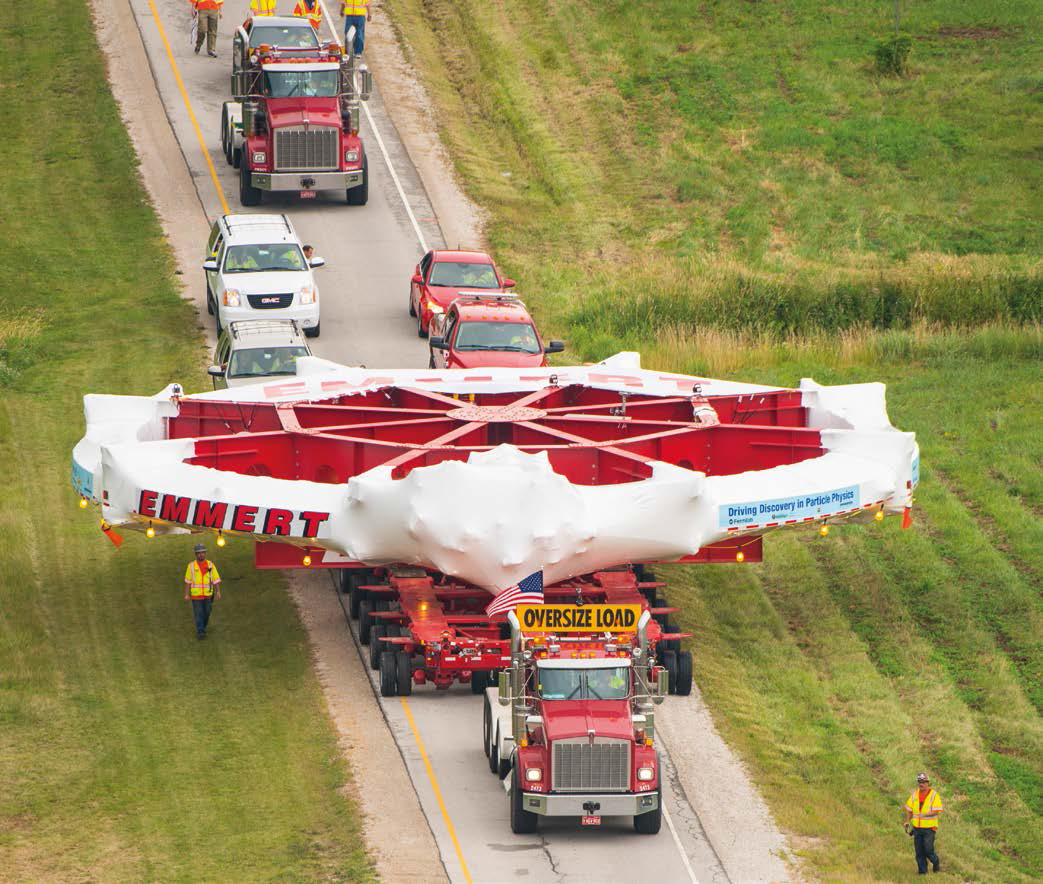 The Muon g-2 Experiment at FNAL
Franco Bedeschi, INFN – Pisa
MUSE Workshop
Pisa, September 2016
Outline
Introduction
History of g-2
Theory progress
Experiment
Conclusions
MUSE Workshop, Pisa - Sept. 2016
F. Bedeschi, INFN-Pisa
1/35
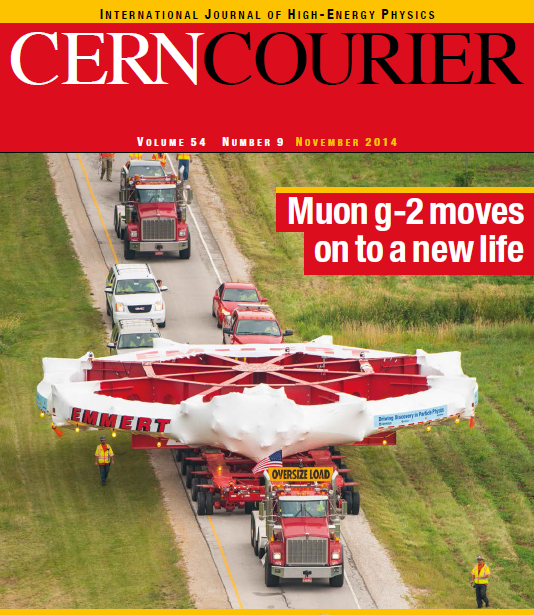 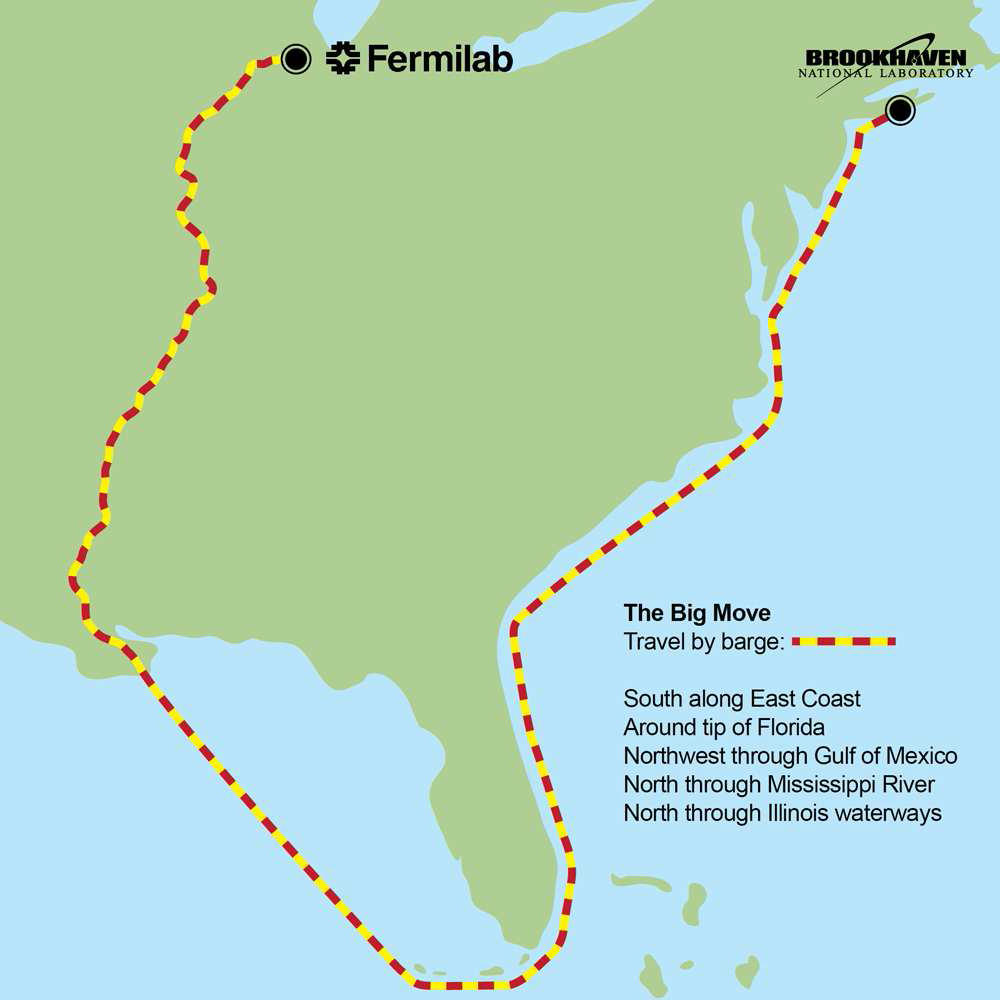 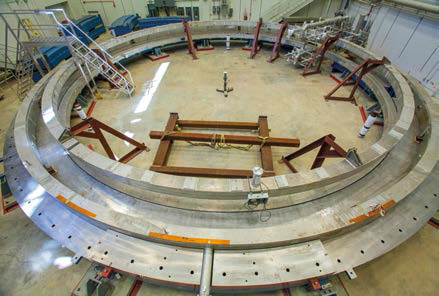 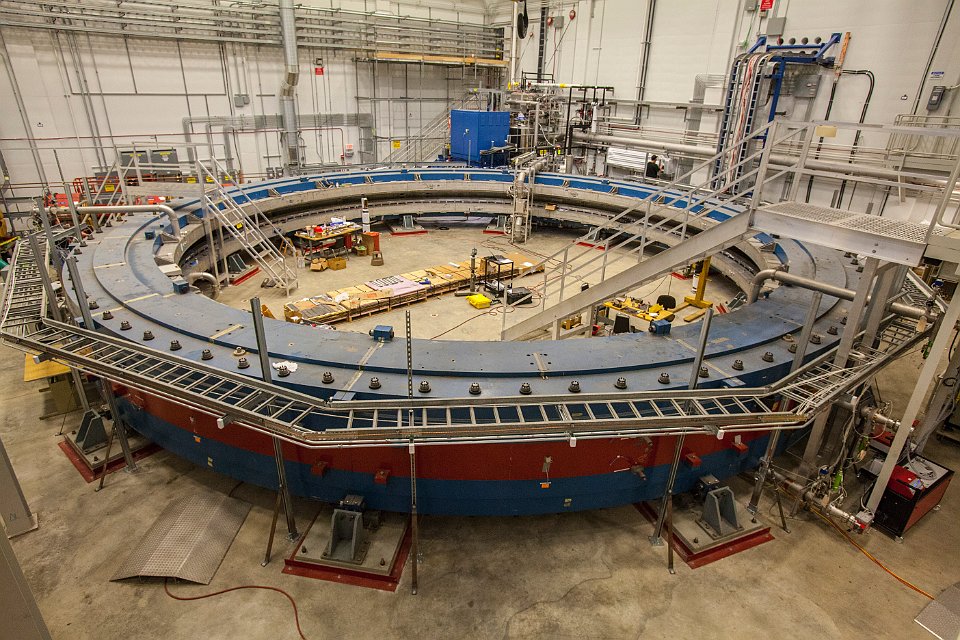 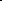 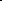 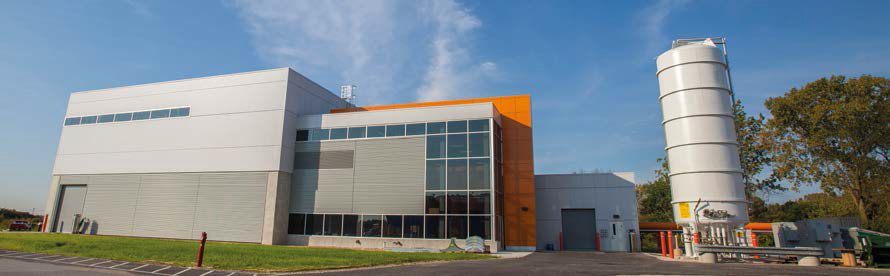 2/35
MUSE Workshop, Pisa - Sept. 2016
F. Bedeschi, INFN-Pisa
Muon g-2 experiment at FNAL
Improved measurement of the m anomalous magnetic moment: am = (gm-2)/2
Best previous measurement BNL-E821 (1997-2001)

Error statistics limited
Difference wrt. SM ~ 3s (theory error ~ 5 x 10-10)
Goal of new FNAL experiment (E989) (x4 better) 
stot = (1.2 stat.  1.3 syst.) x 10-10  = 1.6 x 10-10 
Assuming same central values (exp. & theory):
SM – exp. difference:
~ 5s if no improvement in theoretical determination
~ 8s if theory improved by x2
G. W. Bennett et al., 
PRL 92, 161802 (2004).
L. Roberts, Chinese Phys. C 
34, 741 (2010).
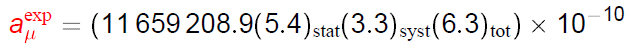 3/35
MUSE Workshop, Pisa - Sept. 2016
F. Bedeschi, INFN-Pisa
Basic definitions
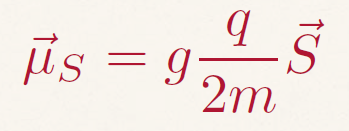 Magnetic moment related to lepton spin, mass and  charge 
Tree level QED : g = 2 for all leptons
Explained by Dirac in 1928
Tree level anomaly:
a = (g-2)/2 = 0
...only if pointlike
gp ~ 5.6, gn ~ -3.8
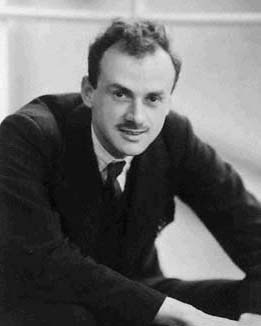 g
m
m
4/35
MUSE Workshop, Pisa - Sept. 2016
F. Bedeschi, INFN-Pisa
Higher orders (1)
Radiative corrections (challenging!) change the picture
a ≠ 0 
Schwinger (1948): 1 loop correction
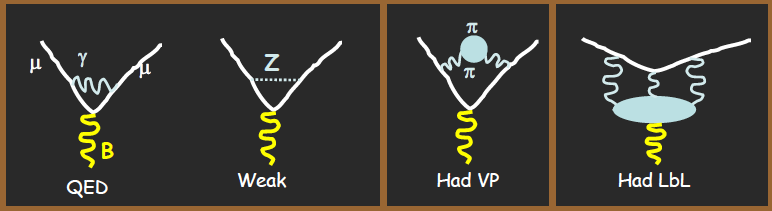 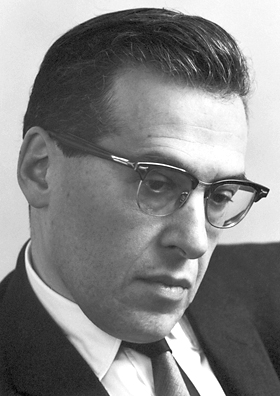 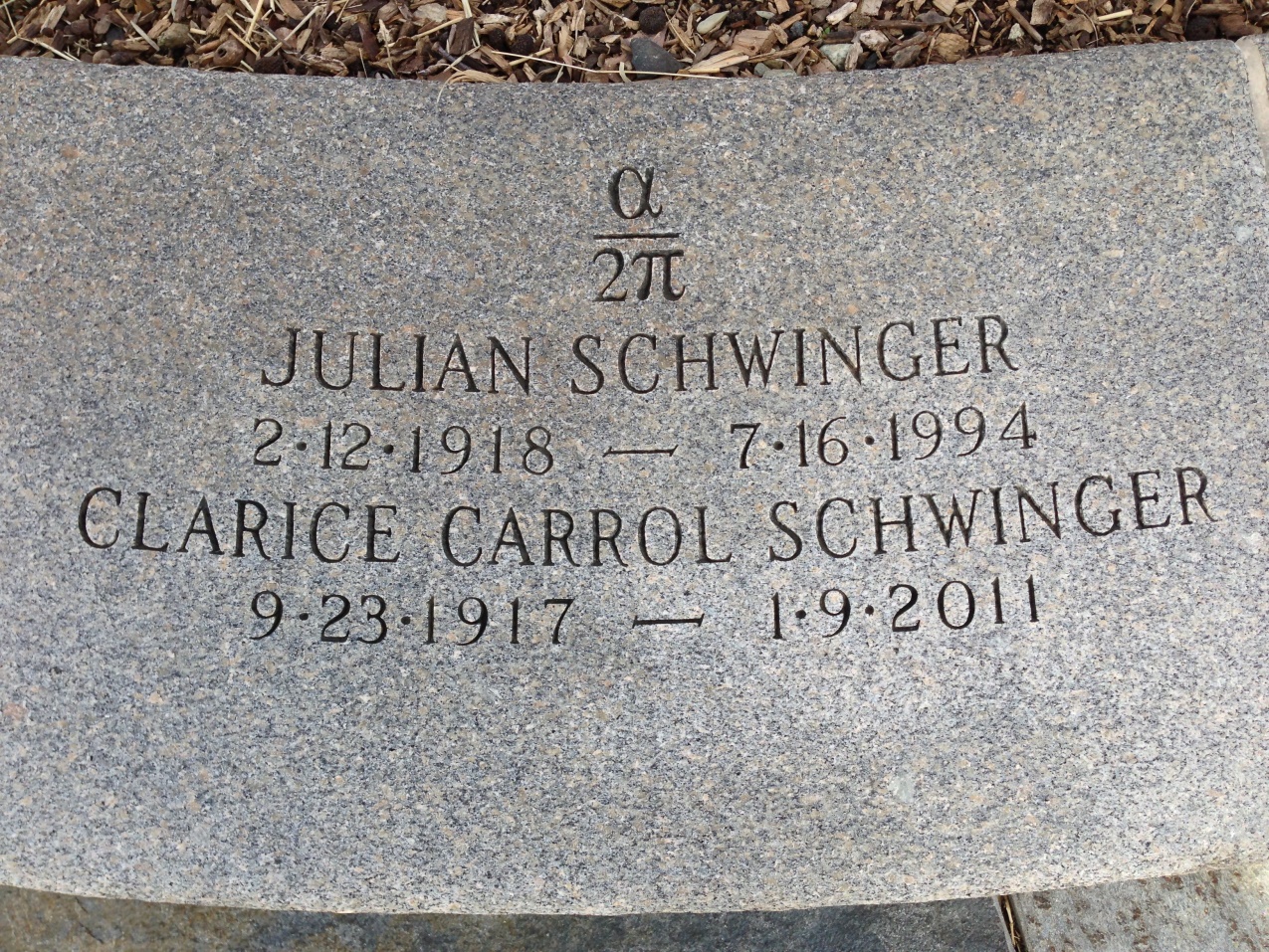 5/35
MUSE Workshop, Pisa - Sept. 2016
F. Bedeschi, INFN-Pisa
Higher orders (2)
Higher order corrections depend on lepton mass


QED calculations becomes more  complex:
1 loop	     1 diagram	analytic calculation
2 loop	     7 diagrams	analytic calculation
3 loop       72 diagrams	analytic calculation
4 loop	 891 diagrams	numerical calculation
5 loop	 > 12,000 diagrams numerical calculation
Contribution irrelevant compared to current experimental errors
6/35
MUSE Workshop, Pisa - Sept. 2016
F. Bedeschi, INFN-Pisa
Other corrections
am is affected by loops  with W/Z or quarks (hadrons)





Weak contribution small and precisely calculated 
Had VP and Had LBL are hard   .... however
Improvements and new approaches expected 
Contributions of virtual heavier particles (including new physics!) scale with lepton mass squared
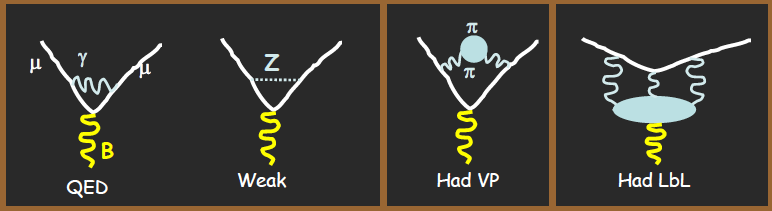 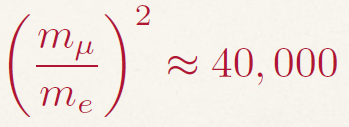 7/35
MUSE Workshop, Pisa - Sept. 2016
F. Bedeschi, INFN-Pisa
New physics sensitivity
New physics effects similar to weak contributions
SUSY gives relevant contributions from  c± e c0 not strongly bounded by LHC







Presently aexp – ath ~ (245 ± 81) x 10-11 (Kinoshita, Jul. 2014)
Experimental precision close to new physics effects
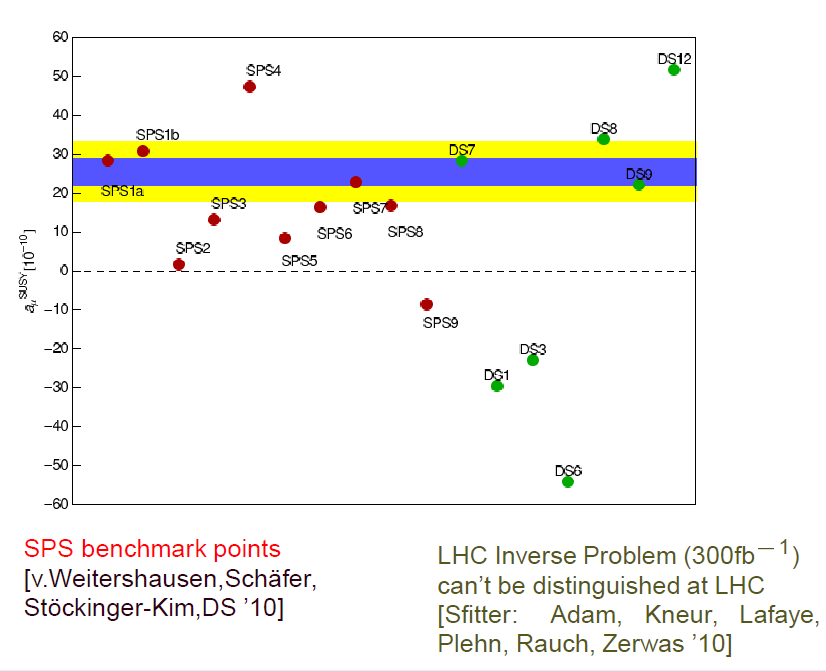 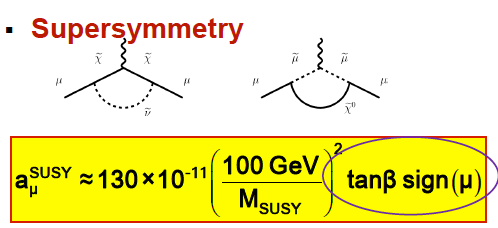 8/35
MUSE Workshop, Pisa - Sept. 2016
F. Bedeschi, INFN-Pisa
Relation with other measurements
Connected with other measurement of great interest
Bsmm, meg
tan b
Dark photon
g-2
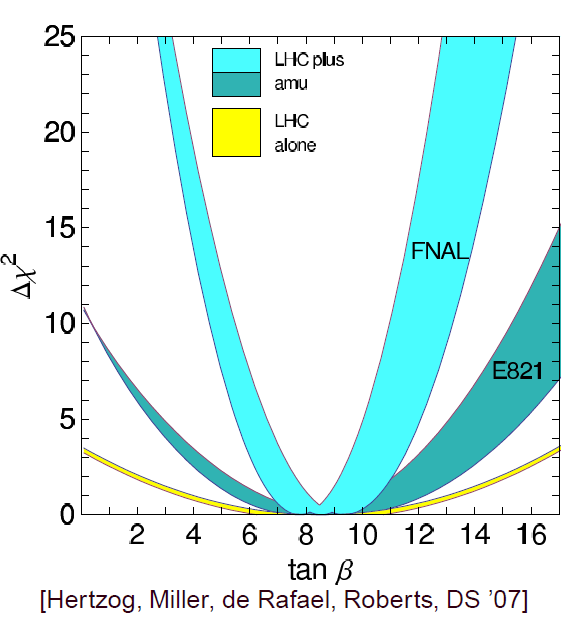 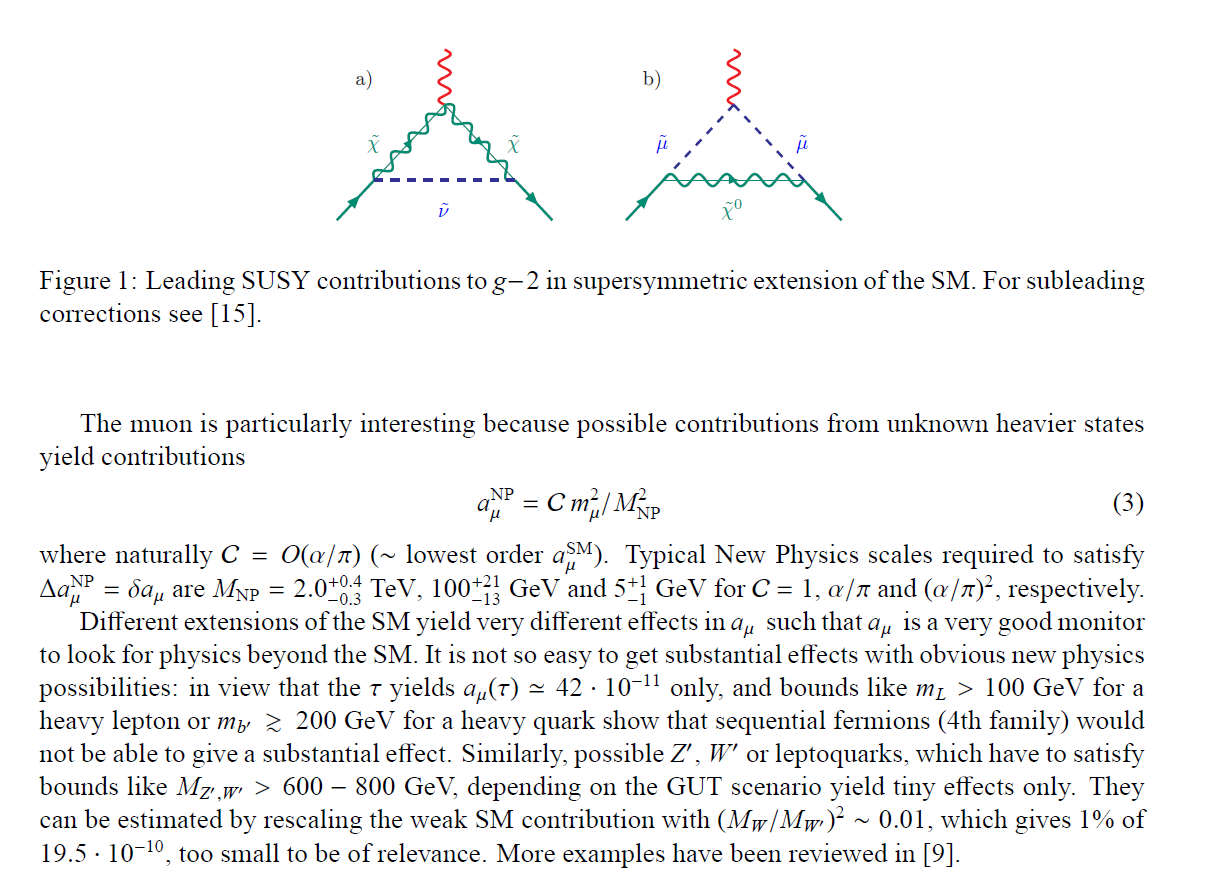 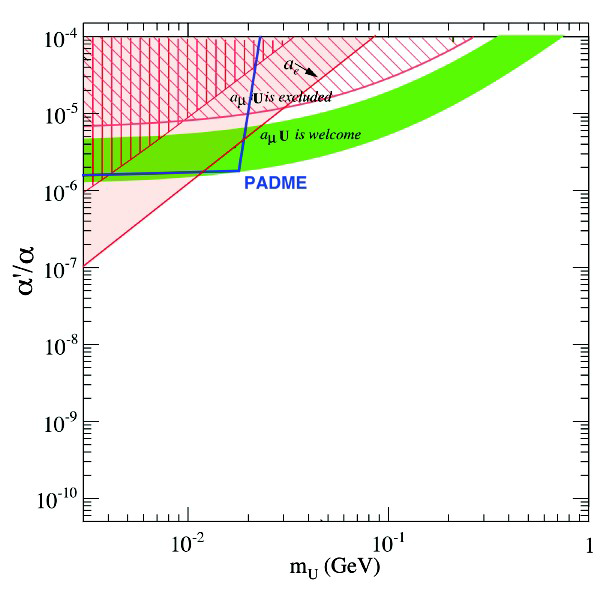 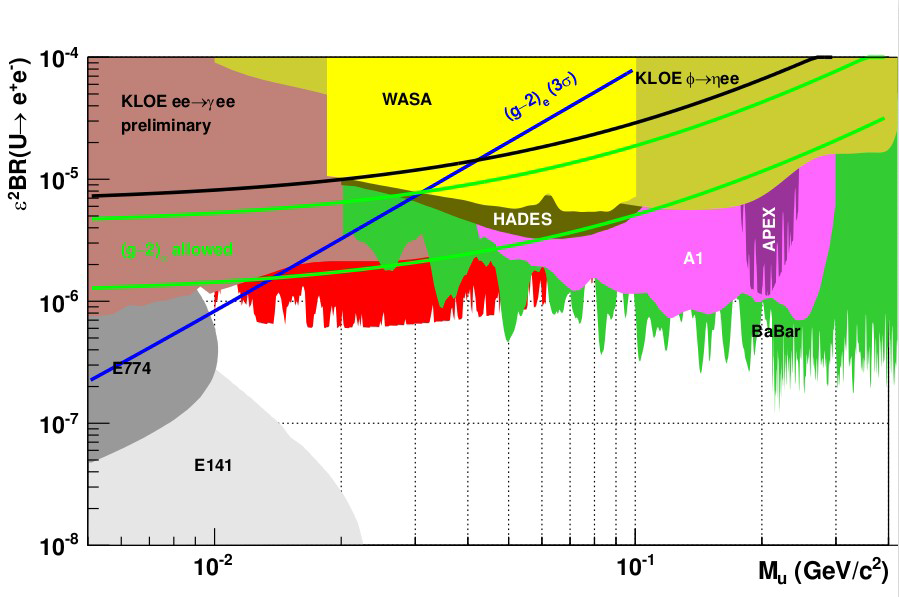 B mm
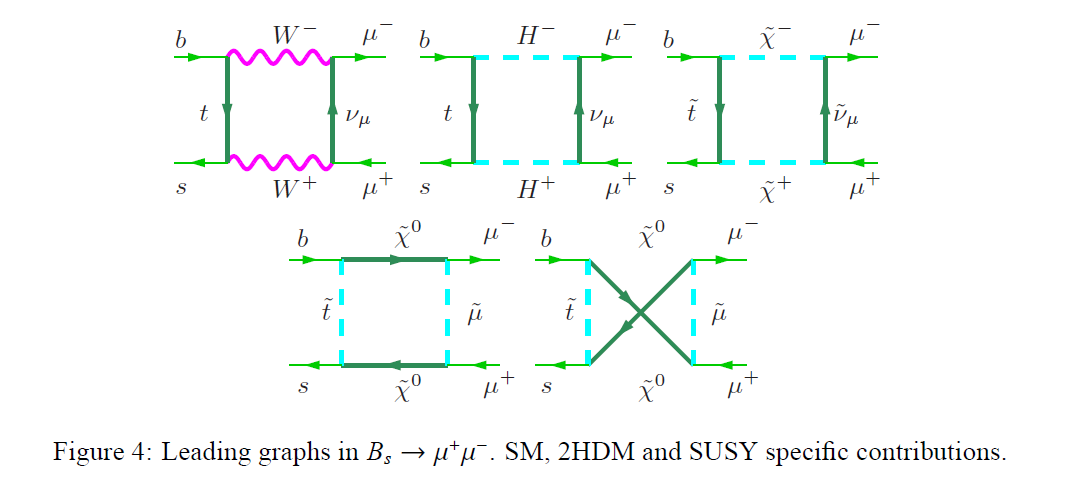 Invisible decay
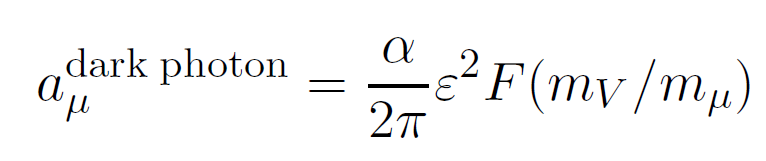 Visible decay
9/35
MUSE Workshop, Pisa - Sept. 2016
F. Bedeschi, INFN-Pisa
SM theory prediction (2014)
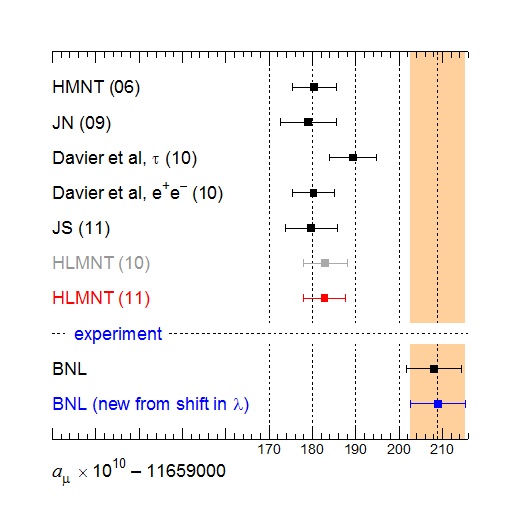 O(a5) complete
11'658'471.9x10-10 
sth = 0.01x10-10 
T. Kinoshita, Cape Cod, July , 2014
2-loop
15.4x10-10  
sth = 0.2x10-10
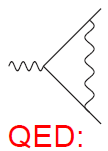 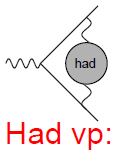 NNLO + exp.
686.3x10-10 
sth  = 2.3x10-10 
sexp = 3.7x10-10 
stotal = 4.4x10-10 
stotal = 3.3x10-10 
NLO
11.9x10-10  JN’09 
sth = 4.0x10-10 
10.8x 10-10  PRV’09
 sth = 2.6x10-10
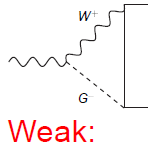 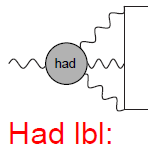 Kinoshita (14)
Results – Jul 2014
Had LbL from:
    JN’09: (11'659'185.5 ± 5.9) x10-10 
PRV’09: (11'659'184.4 ± 5.1) x10-10  11’659’181.9 ± 4.2 (Davier16)
10/35
MUSE Workshop, Pisa - Sept. 2016
F. Bedeschi, INFN-Pisa
Potential theory improvements VP
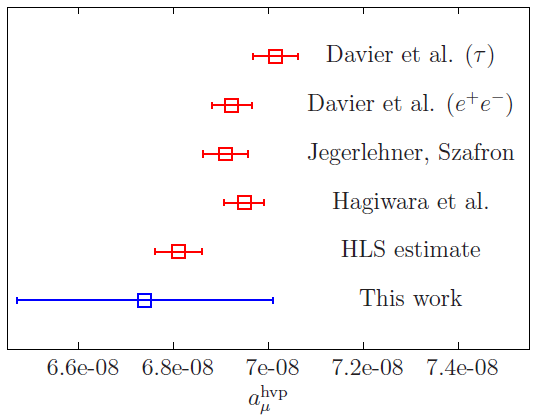 F. Burger et al.
arXiv:1311.3885
Had. VP:
x2 on experimental error  new hardonic x-sections from  KLOE2, BES-III, Belle2,VEPP2000 ( see Lusiani, this wrksp)






Improved radiative corrections in MC 
4 flavor lattice calculations presently 5 times worse, but are improving. arXiv:1311.3885v1 15 Nov ’13
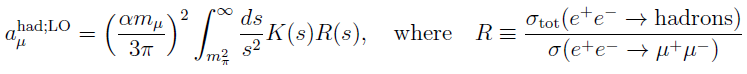 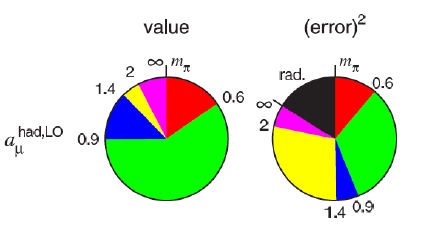 11/35
MUSE Workshop, Pisa - Sept. 2016
F. Bedeschi, INFN-Pisa
Potential theory improvements HLbL
Had. LbL:
Use dispersion relations to connect Had LbL contributions to experimental results. 
G. Colangelo et al., ‘Towards a data-driven analysis of hadronic light-by-light scattering’, Phys. Lett. B738, (2014) 6   (10 Nov. 2014)
 G. Colangelo et al., ‘Dispersion relation for hadronic light-by-light scattering and the muon g-2’, PoS CD15 (2016) 008






Need gg production or decay to  2g   x2 theory error reduction expected 
Lattice calculations also started  (Tom Blum 2014: arXiv:1407.2923)
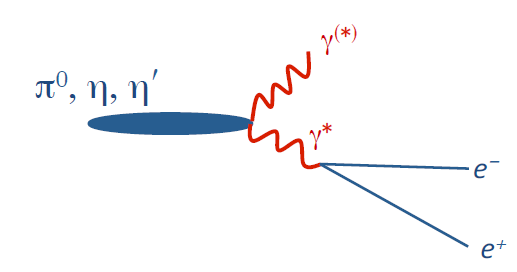 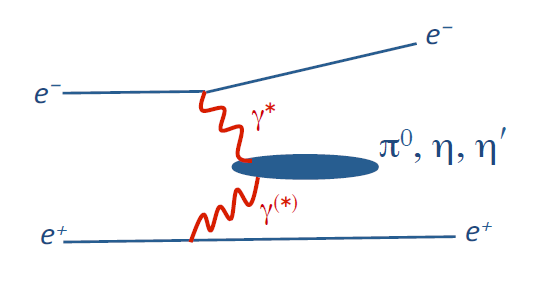 12/35
MUSE Workshop, Pisa - Sept. 2016
F. Bedeschi, INFN-Pisa
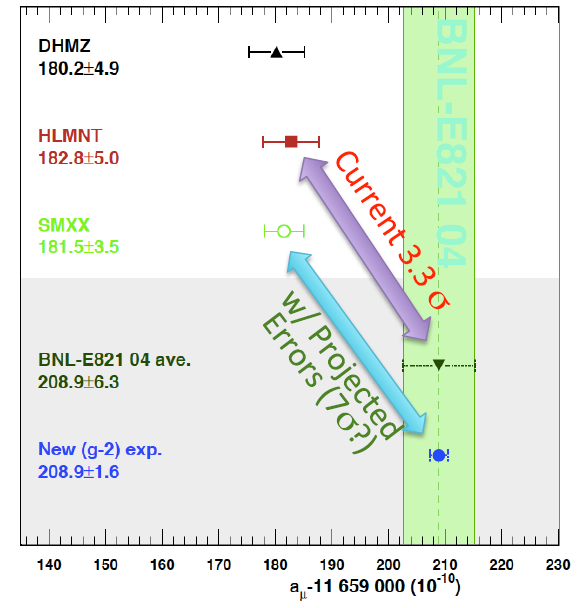 View from E-989
Potential scenarios (2014)
Potential scenarios (2016)
Two  assumptions on Had. LbL LO (x 10-10):
11.6 ± 4.0: Jegerlehner, Nyffeler (2009) [JN’09]
10.5 ± 2.6: Prades, de Rafael, Vainshtein (2009) [PRV’09]
FNAL E-989 assumes x2 on s(e+e- had)/s(e+e- m+m-)
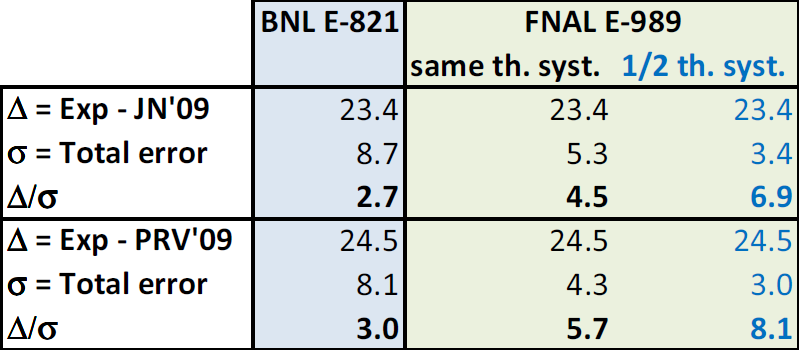 D=(aexp-ath)x10-10
27.0
7.6
3.6
27.0
4.3-4.5
6.3-6.0
27.0
3.0
9.0
13/35
MUSE Workshop, Pisa - Sept. 2016
F. Bedeschi, INFN-Pisa
Back to history
Measurements of g-2 started in 1957 

Continuous evolution of technique until now
14/35
MUSE Workshop, Pisa - Sept. 2016
F. Bedeschi, INFN-Pisa
Garwin/Lederman (1957)
First experiments
Magnetic resonance
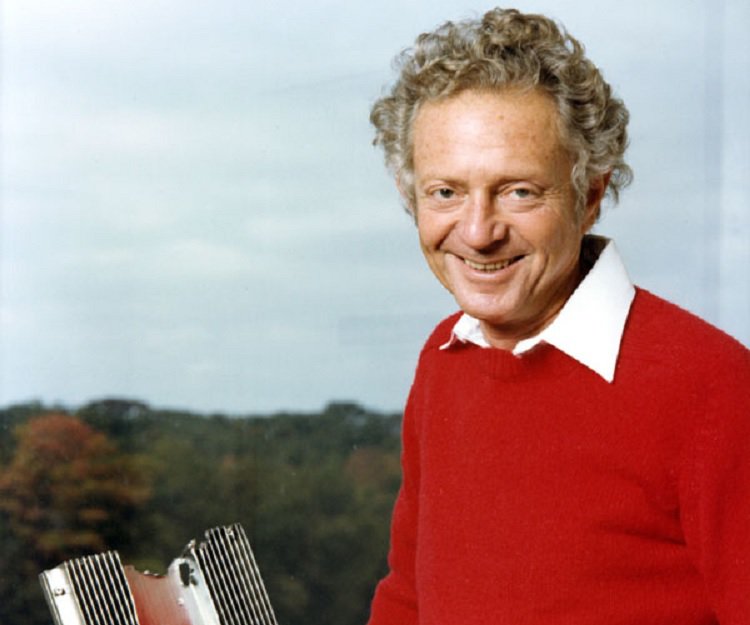 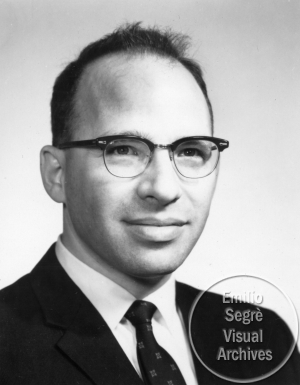 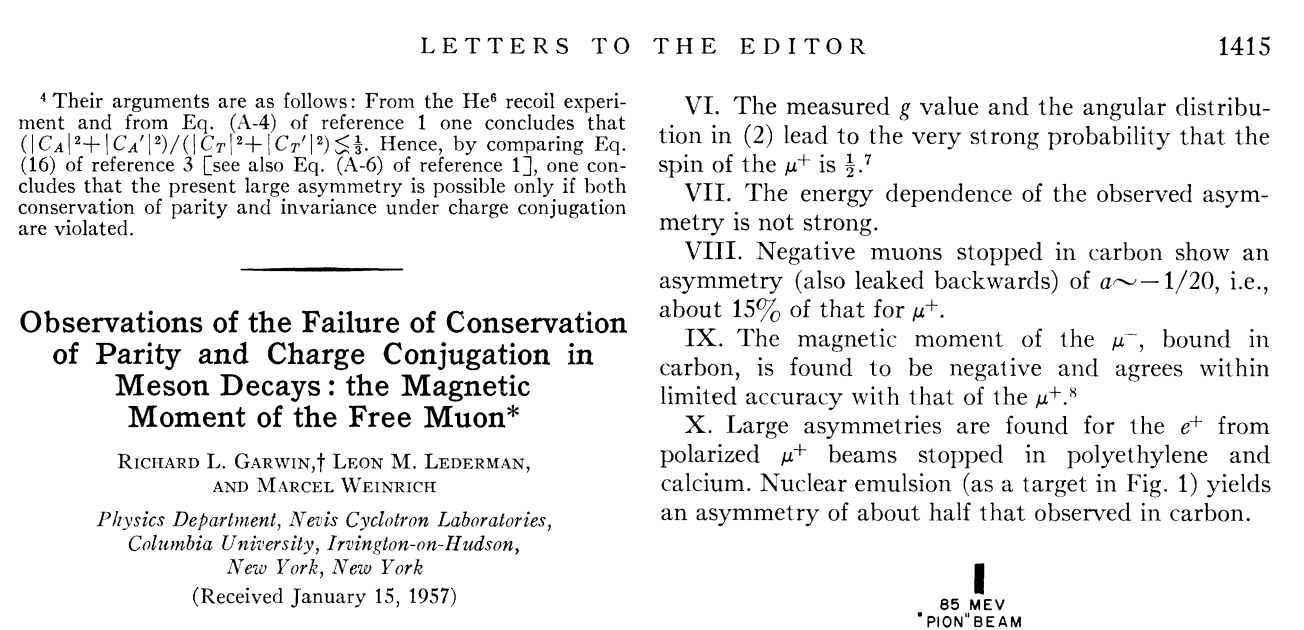 g = 2.00±0.10
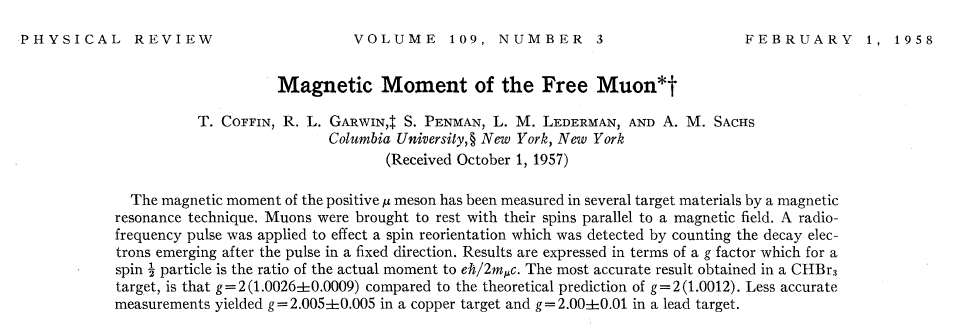 am = 0.00113±0.000014
15/35
MUSE Workshop, Pisa - Sept. 2016
F. Bedeschi, INFN-Pisa
CERN-I (1964)
Precession in magnetic field
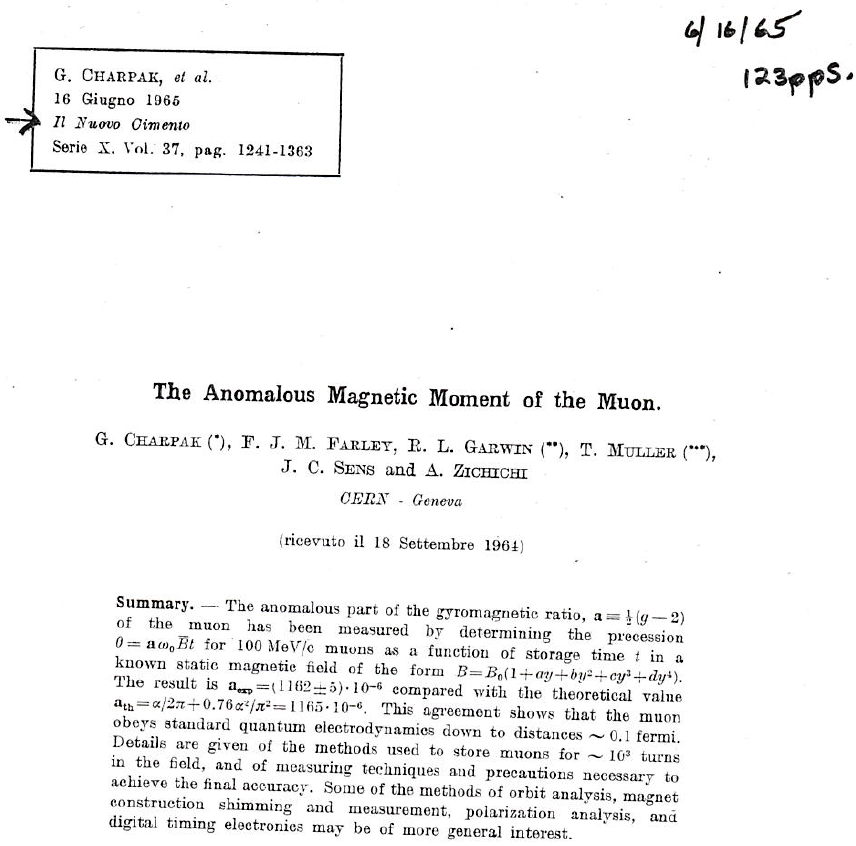 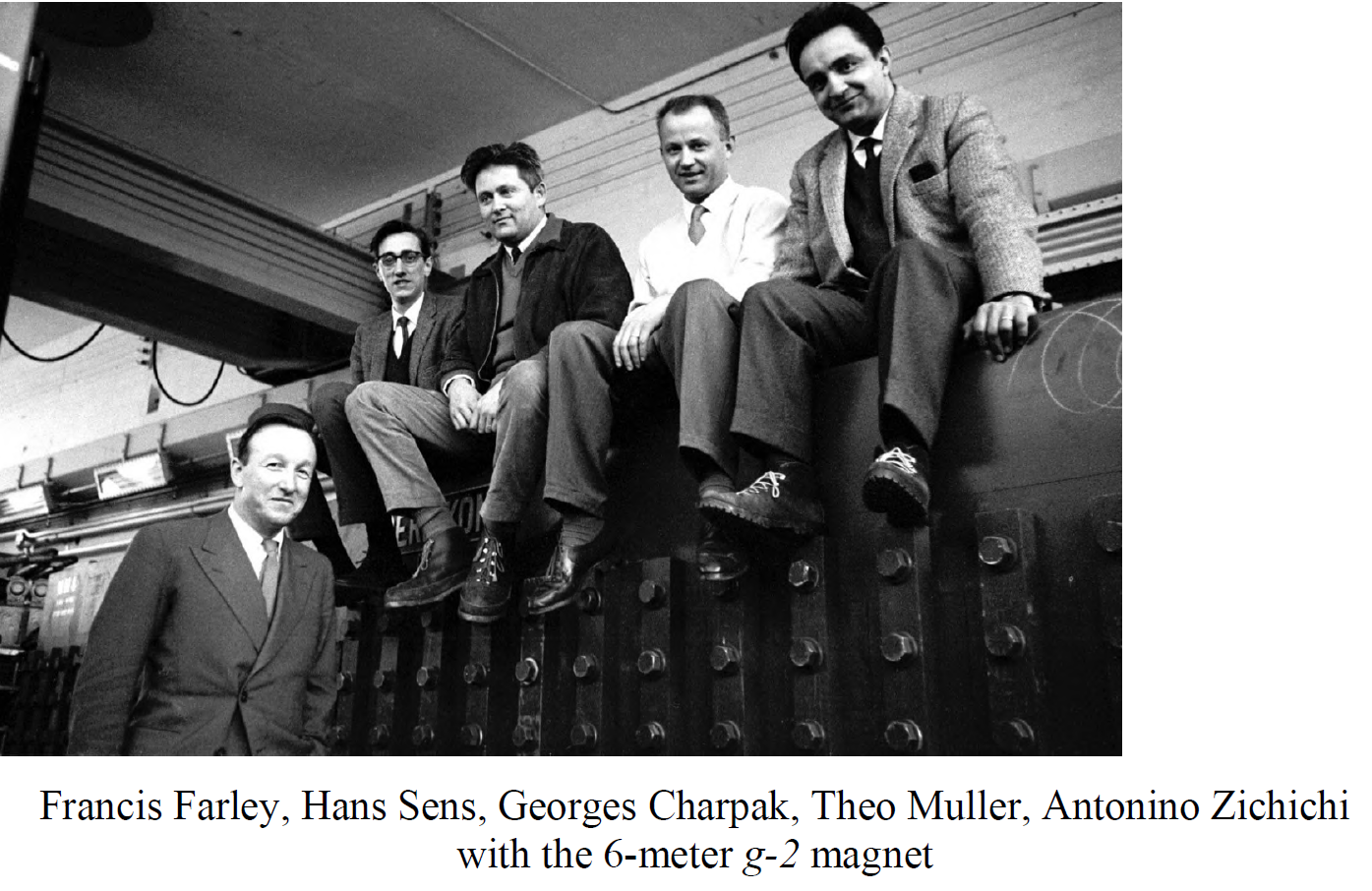 sam/am  = 1.9   0.43 %
Farley, Sens, Charpak, Muller, Zichichi
6-m g-2 magnet
16/35
MUSE Workshop, Pisa - Sept. 2016
F. Bedeschi, INFN-Pisa
CERN-II-III (1968-1979)
CERN-II:  muon storage ring  sam/am  =  265 ppm
CERN-III: magic mom./electr. quads  sam/am  = 7.3 ppm
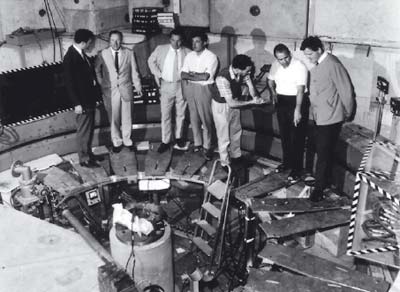 S van der Meer, F J M Farley, M Giesch, R Brown, J Bailey, E Picasso and H Jöstlein
17/35
MUSE Workshop, Pisa - Sept. 2016
F. Bedeschi, INFN-Pisa
BNL-E821 (1997-2001)
Extremely good storage ring magnet!  B uniformity
AGS higher statistics then CERN  sam/am  = 5  0.5 ppm
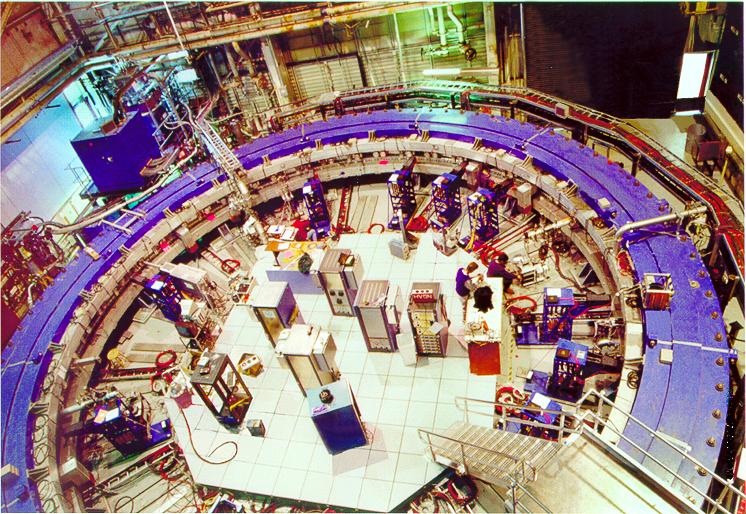 18/35
MUSE Workshop, Pisa - Sept. 2016
F. Bedeschi, INFN-Pisa
History of experiments
Summary
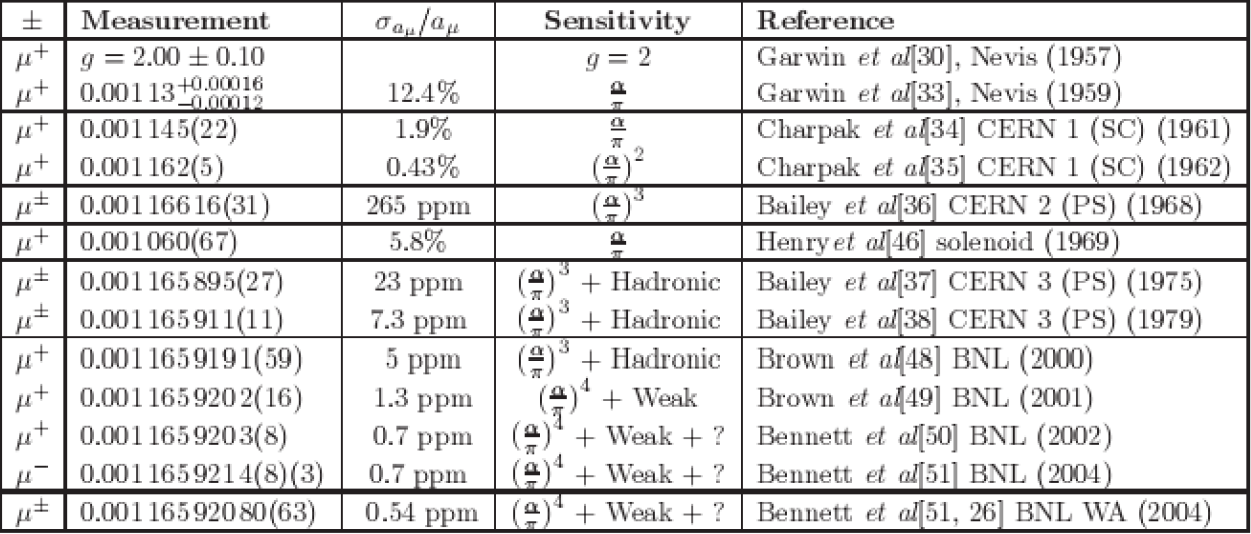 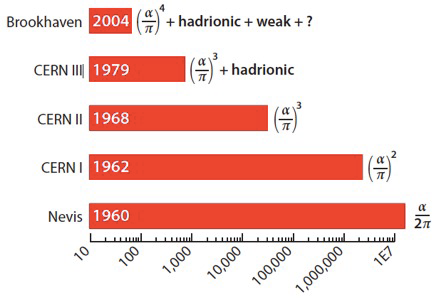 19/35
MUSE Workshop, Pisa - Sept. 2016
F. Bedeschi, INFN-Pisa
Future FNAL experiment
Ring magnet from BNL!
20x more muons
Much cleaner beam
Better calorimeter
Tracking stations added
Better B field measurements
Miscellaneous improvements on systematics

Plan for  error ~ 0.14 ppm
20/35
MUSE Workshop, Pisa - Sept. 2016
F. Bedeschi, INFN-Pisa
FNAL E-989: how it works
am proportional to difference between precession and rotation frequency  






Measure:
wa e B
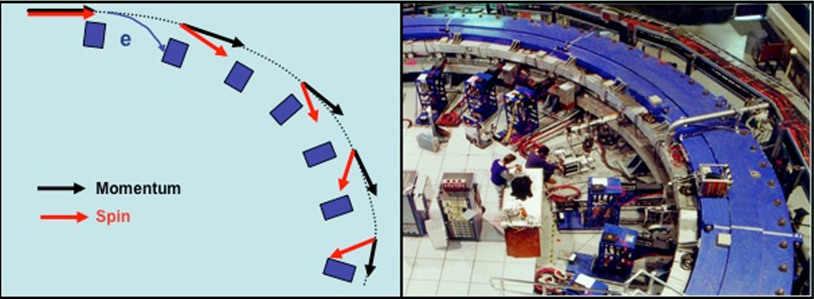 Tracking stations  add much control over beam parameters
++ Electric dipole moment ++
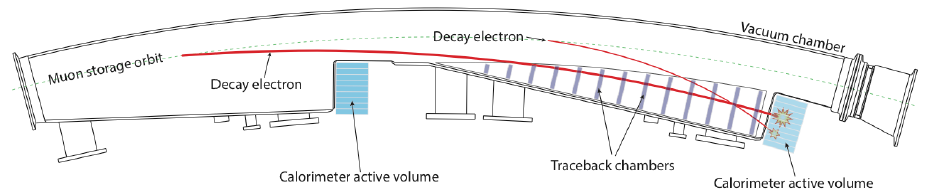 Calorimeters
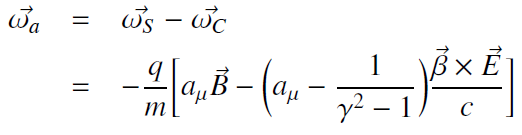 Magic momentum
3.094 GeV
g=29.3
21/35
MUSE Workshop, Pisa - Sept. 2016
F. Bedeschi, INFN-Pisa
[Speaker Notes: Gamma*tau:     mu 64.4 usec, pi+ 0.8 usec
Gamma*c*tau:  mu 19,298 m, pi+ 229 m]
How it works: wa
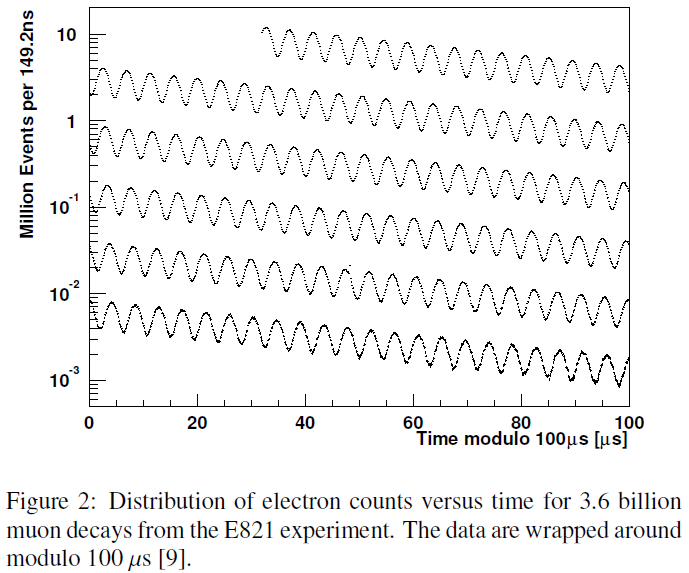 Inject polarized muons into the ring
Observe decay electrons
Count electrons above  energy threshold (1.9 GeV optimal)
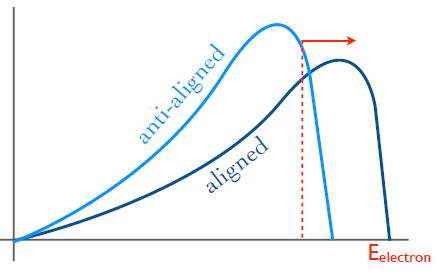 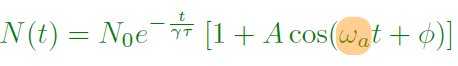 Harder electron spectrum when spin is aligned with momentum
22/35
MUSE Workshop, Pisa - Sept. 2016
F. Bedeschi, INFN-Pisa
How it works: B/wp
B measured with NMR probes (precision ~10 ppb)
wp = free proton precession  frequency  B
Probes in several fixed positions and on trolley that can move around the ring
What matters is average field around ring
Oct 2015  Aug 2016
Goal 50 ppm
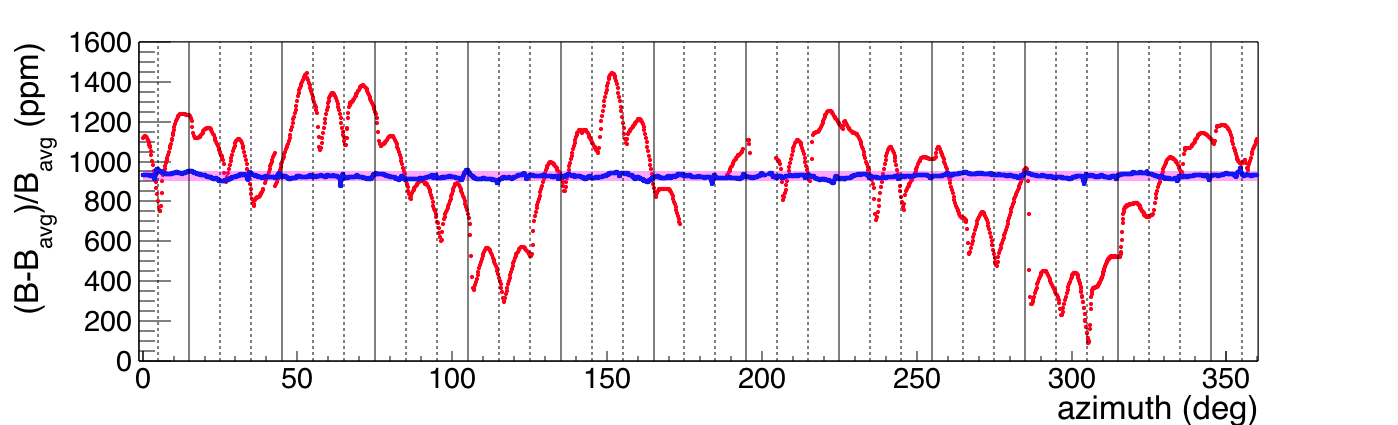 ~1400 
ppm
~200 
ppm
23/35
MUSE Workshop, Pisa - Sept. 2016
F. Bedeschi, INFN-Pisa
How it works: all together
The whole measurement is reduced to the measurement of two frequencies: wa and wp
With a little math:

                   is the ratio of the magnetic moments of the muon and the proton
Measured with 120 ppb (26 ppb indirect) precision with spectroscopy of muonic hydrogen like atoms (positive muon + electron) in a magnetic field monitored with NMR probes
W. Liu et al, Phys. Rev. Lett. 82, 711 (1999)
S. Karshenboim and V.  Ivanov, Can. J. Phys. 80, 1305 (2002)
24/35
MUSE Workshop, Pisa - Sept. 2016
F. Bedeschi, INFN-Pisa
B/wp
wa systematics
Most relevant: calorimeter gain variations
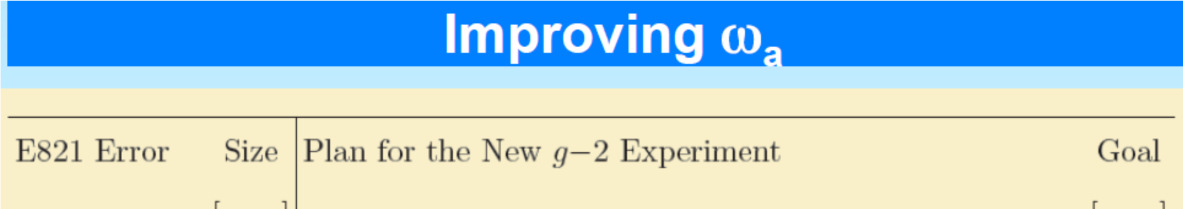 BNL
FNAL
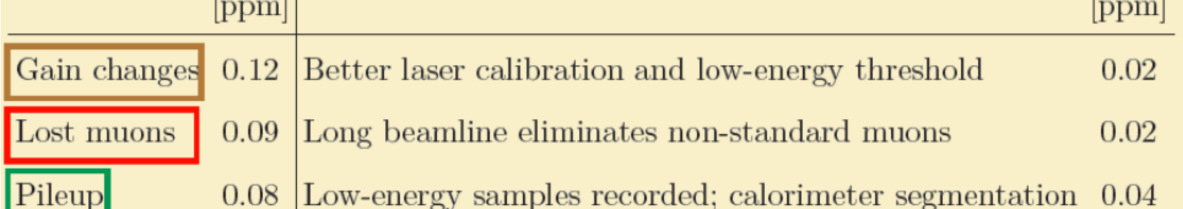 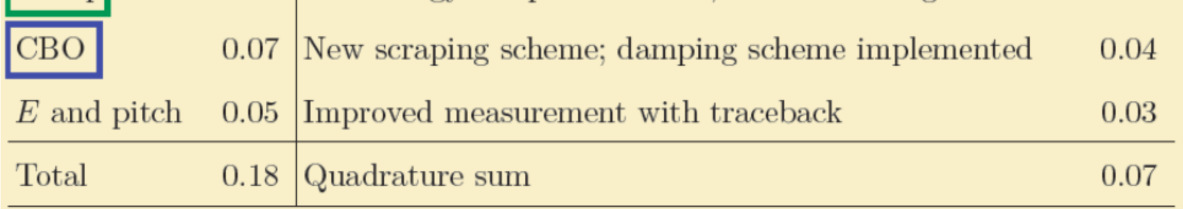 Coherent Betatron Oscillations
25/35
MUSE Workshop, Pisa - Sept. 2016
F. Bedeschi, INFN-Pisa
B field systematics
Back
Mostly more and better probes/temperature stability
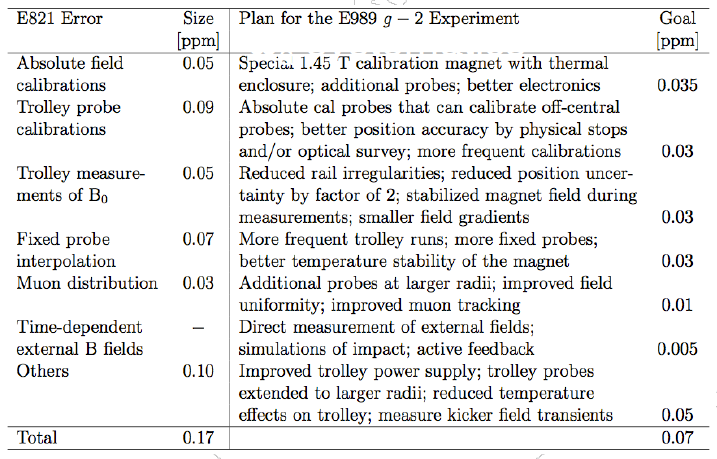 FNAL
BNL
26/35
MUSE Workshop, Pisa - Sept. 2016
F. Bedeschi, INFN-Pisa
FNAL muon beam
8 GeV Protons
Muons
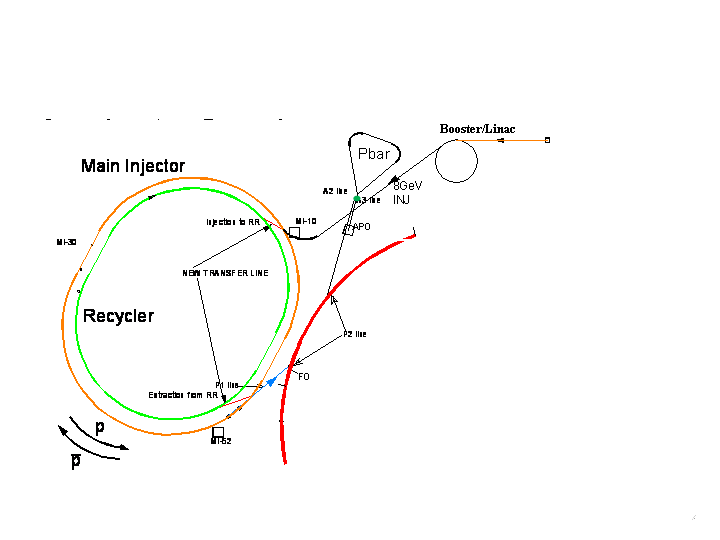 asd
Pions
No hadronic flash
Pions all decay
Protons removed by a DR kicker
Forward muons collected
95% polarized
~800,000 m+/fill (dP/P 2%) at ring
4 bunches
27/35
MUSE Workshop, Pisa - Sept. 2016
F. Bedeschi, INFN-Pisa
FNAL beam wrt. BNL
Beam improved recycling p-bar source:
x20 total # muons
x6-12 #muons/proton on target 
x4 fill frequency 
Statistical error on am: 
5.4 x 10-10  1.2 x 10-10 
Removed pion flash
Ldecay 90 m  2000 m
Fast muon kicker
Turns off before one turn
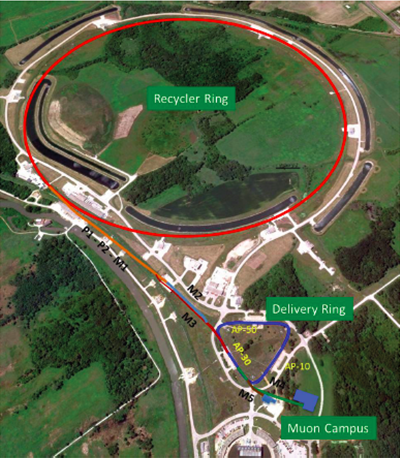 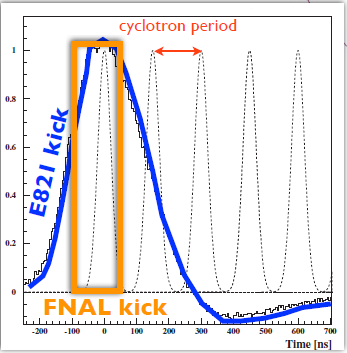 28/35
MUSE Workshop, Pisa - Sept. 2016
F. Bedeschi, INFN-Pisa
[Speaker Notes: Vita media muone: 2.2e-6
Gamma*tau:     mu 64.4 usec, pi+ 0.8 usec
Gamma*c*tau:  mu 19,298 m, pi+ 229 m]
Calorimetry (1)
24 stations
Fast:
Crystals PbF2
Cherenkov
SiPM readout
Laser calibration
Reduce systematics
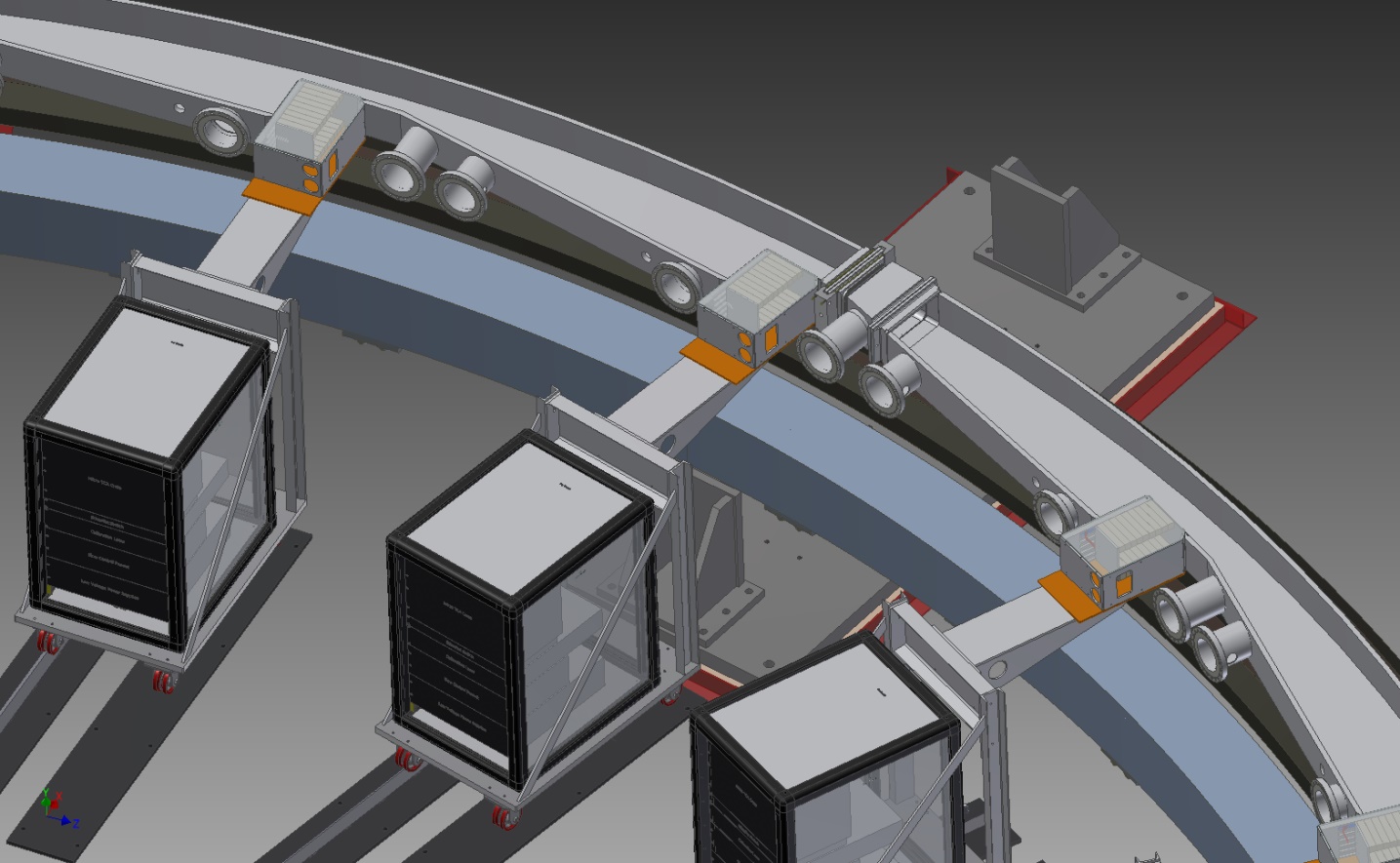 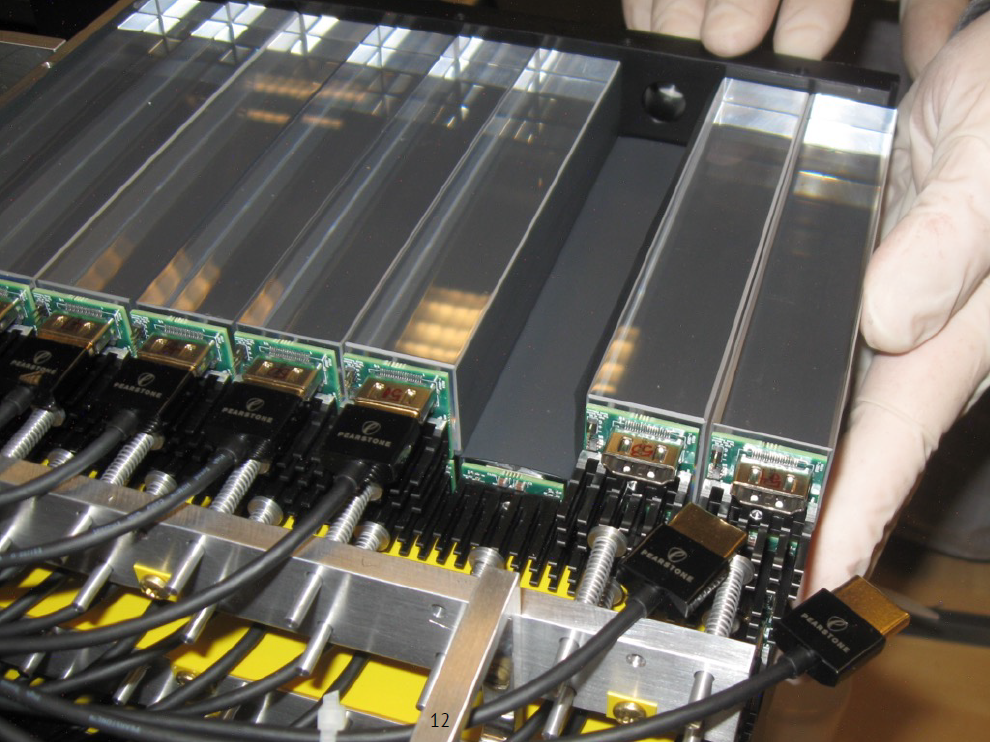 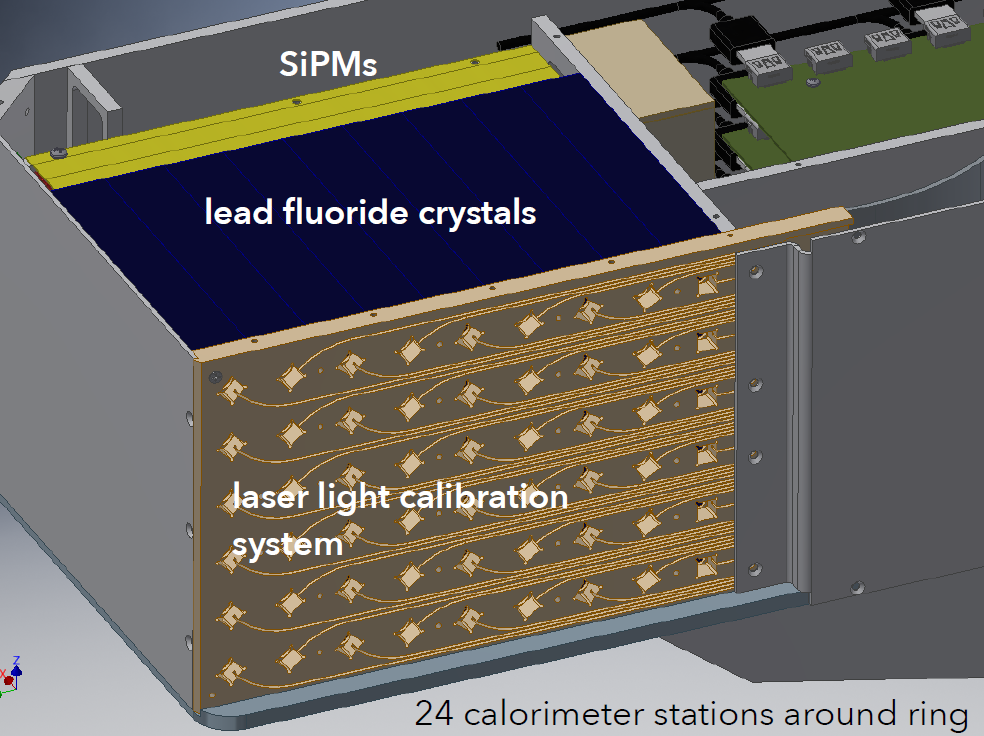 29/35
MUSE Workshop, Pisa - Sept. 2016
F. Bedeschi, INFN-Pisa
Calorimetry (2)
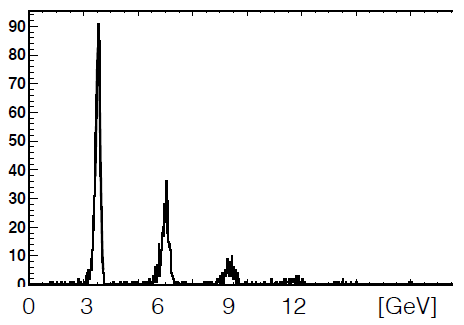 Energy resol. ~ 3%
Optimized for good timing
Timing resolution
25 ps intrinsic
Digitizer bin 1.25 nsec
Pile up
Resolve up to 4.5 ns separation
SLAC 2016
3 GeV beam
s(E)/E ~ 3%
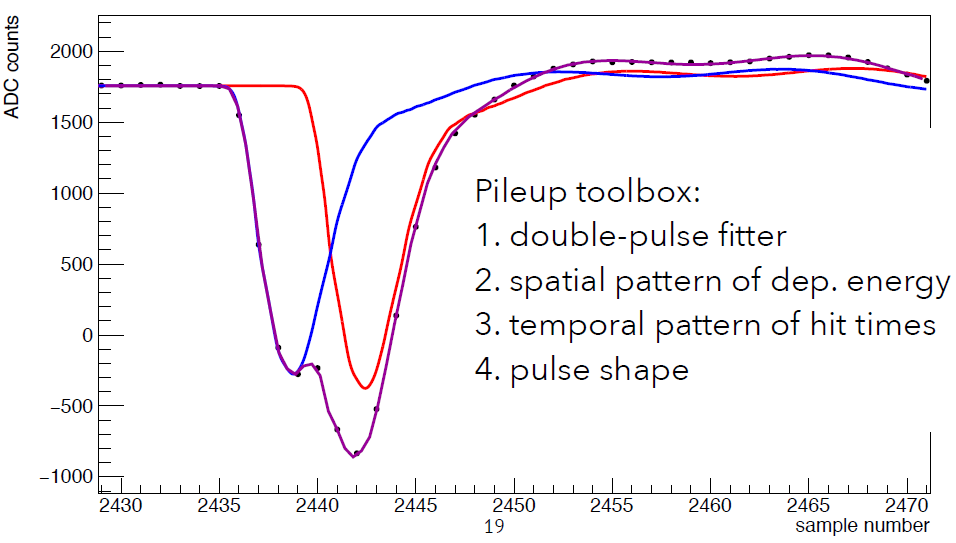 4.5 ns separation
30/35
MUSE Workshop, Pisa - Sept. 2016
F. Bedeschi, INFN-Pisa
Calibration system (1)
Light from 6 blue lasers distributed to all calorimeter cells
Source monitor: tracks laser intensity variations
Local monitor: tracks distribution chain variations
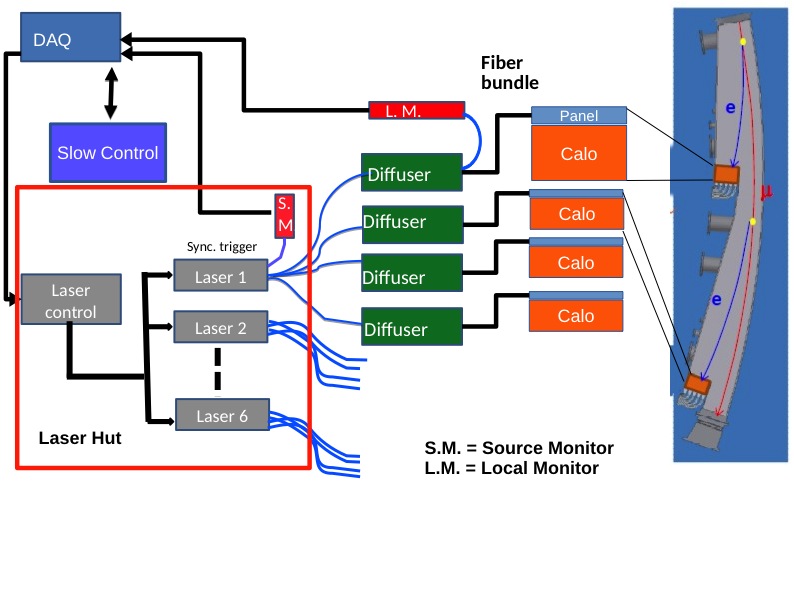 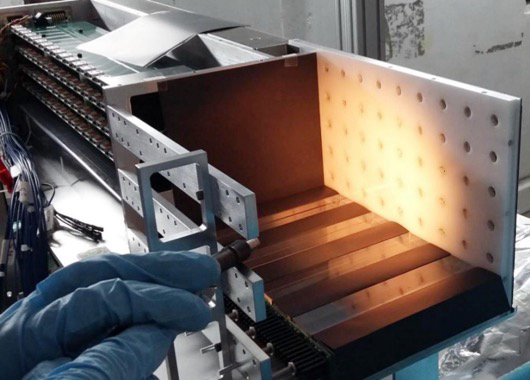 31/35
MUSE Workshop, Pisa - Sept. 2016
F. Bedeschi, INFN-Pisa
Calibration system (2)
1 laser ystem fully tested  in 2016
Frascati BTF
SLAC
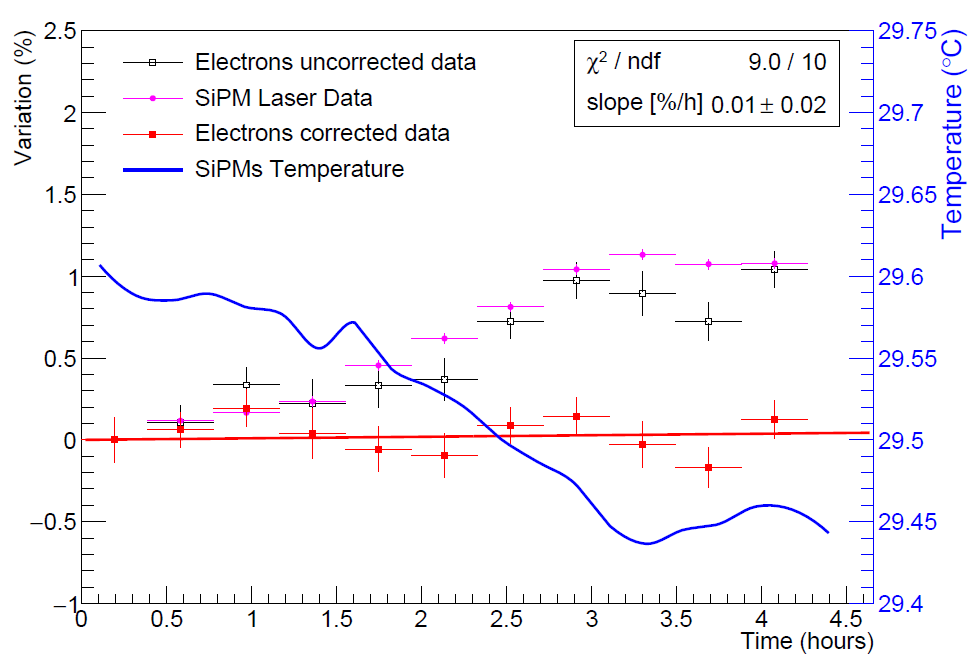 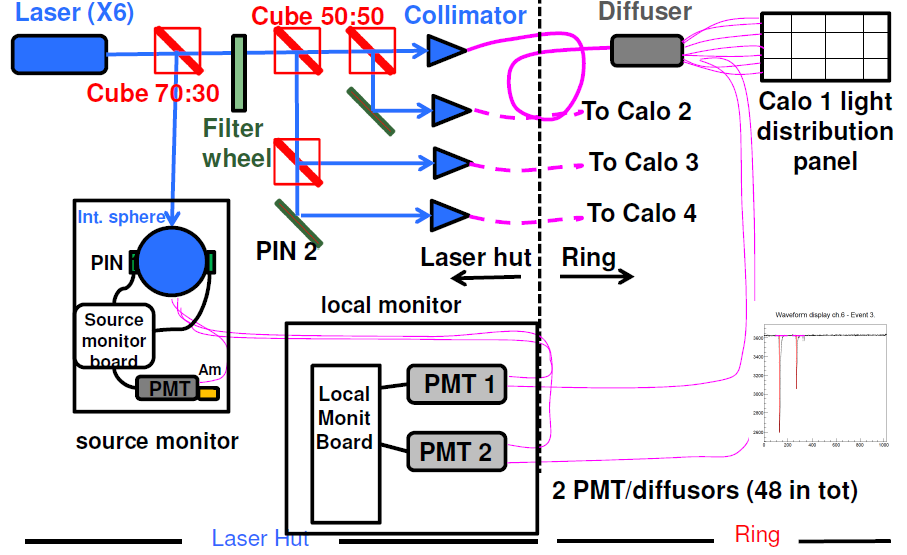 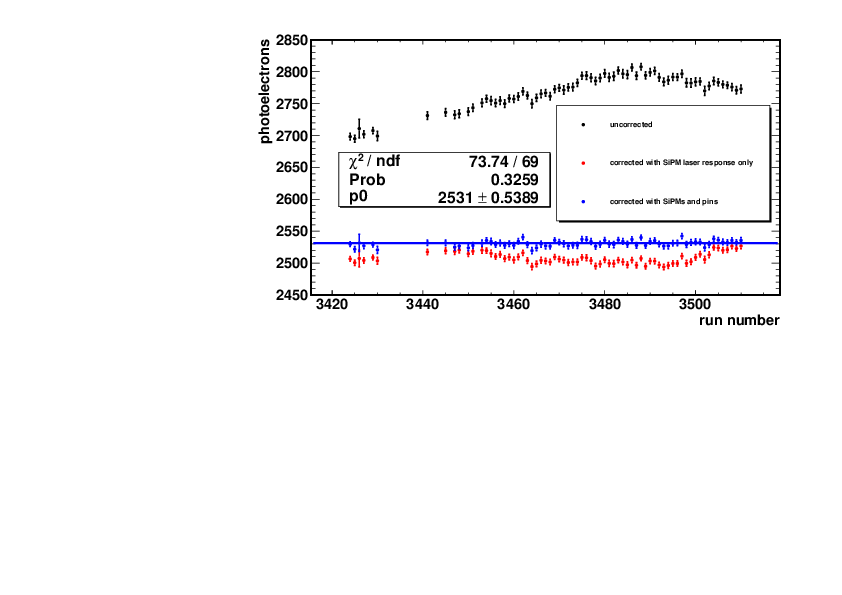 Raw 3 GeV e-
BTF@LNF
Source corrected
Laser corrected
32/35
MUSE Workshop, Pisa - Sept. 2016
F. Bedeschi, INFN-Pisa
Tracking system
3 x 8 module stations of straw tubes in stereo arrangement
Measure muon profile
Monitor lost muons
Measure vertical pitch for EDM
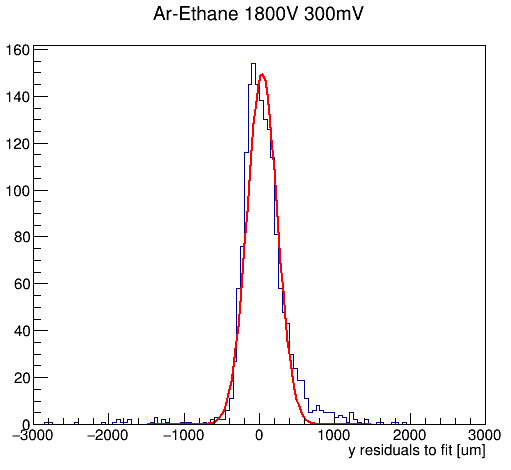 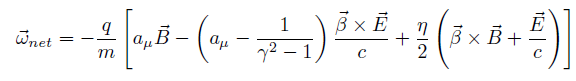 Single straw radial resolution = 180 μm
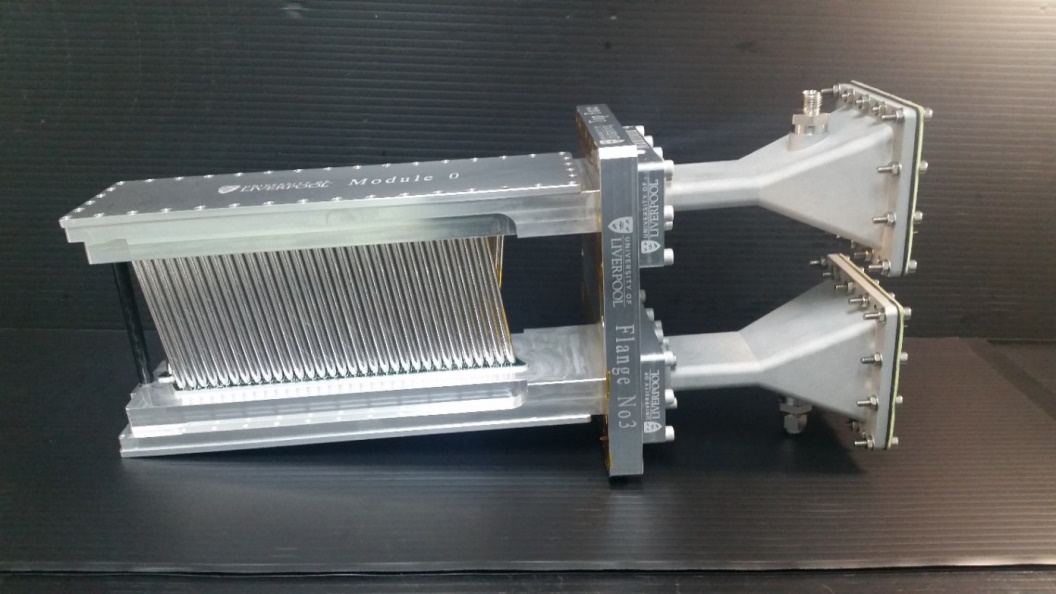 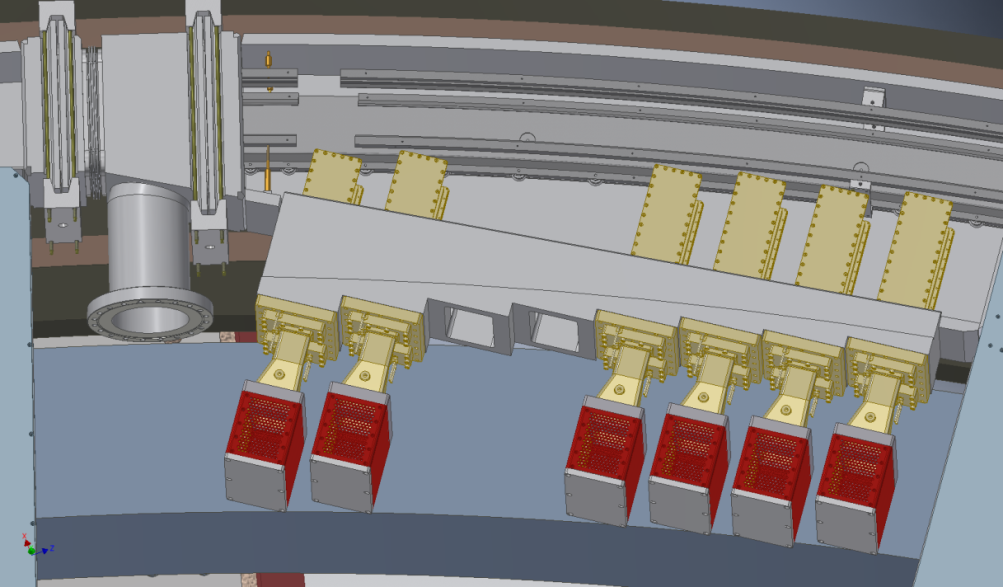 33/35
MUSE Workshop, Pisa - Sept. 2016
F. Bedeschi, INFN-Pisa
Status and plan
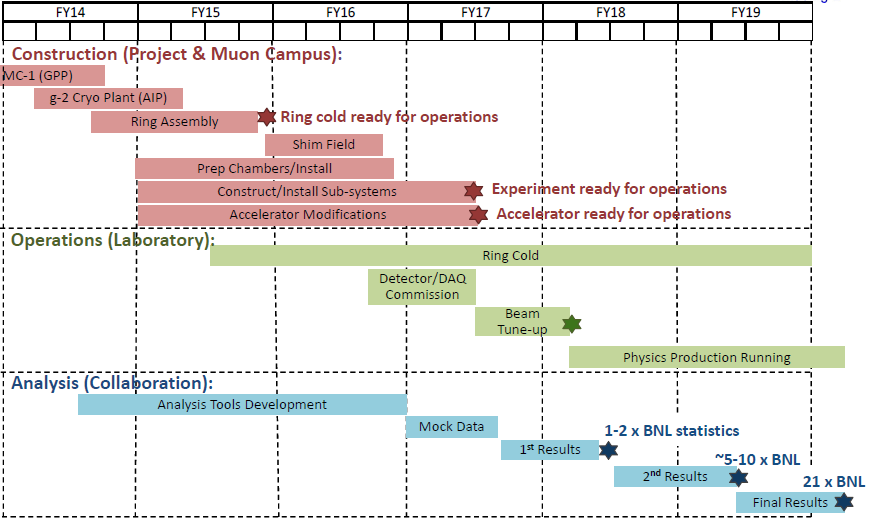 34/35
MUSE Workshop, Pisa - Sept. 2016
F. Bedeschi, INFN-Pisa
Conclusions
The muon anomaly has great history and interest. 
Crucial test of higher order calc. and can signal new physics
Lots of new theory work started including major lattice projects
Ring, detector  and beam for planned FNAL experiment are progressing well
Tracker and calorimeters under construction
Installation in the ring ~ end of the year
This new experiment has injected many new ideas and improvements on top of a well established method
First results are close ..... just one year from now!!!
..but cross your fingers
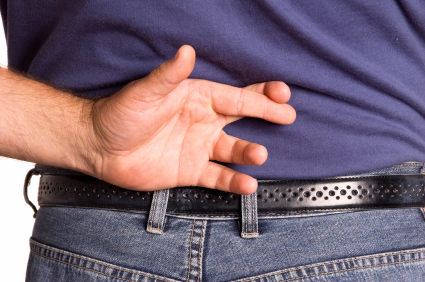 35/35
MUSE Workshop, Pisa - Sept. 2016
F. Bedeschi, INFN-Pisa
Backup slides
more Slides
36/35
MUSE Workshop, Pisa - Sept. 2016
F. Bedeschi, INFN-Pisa
Correlation with meg
back
g-2
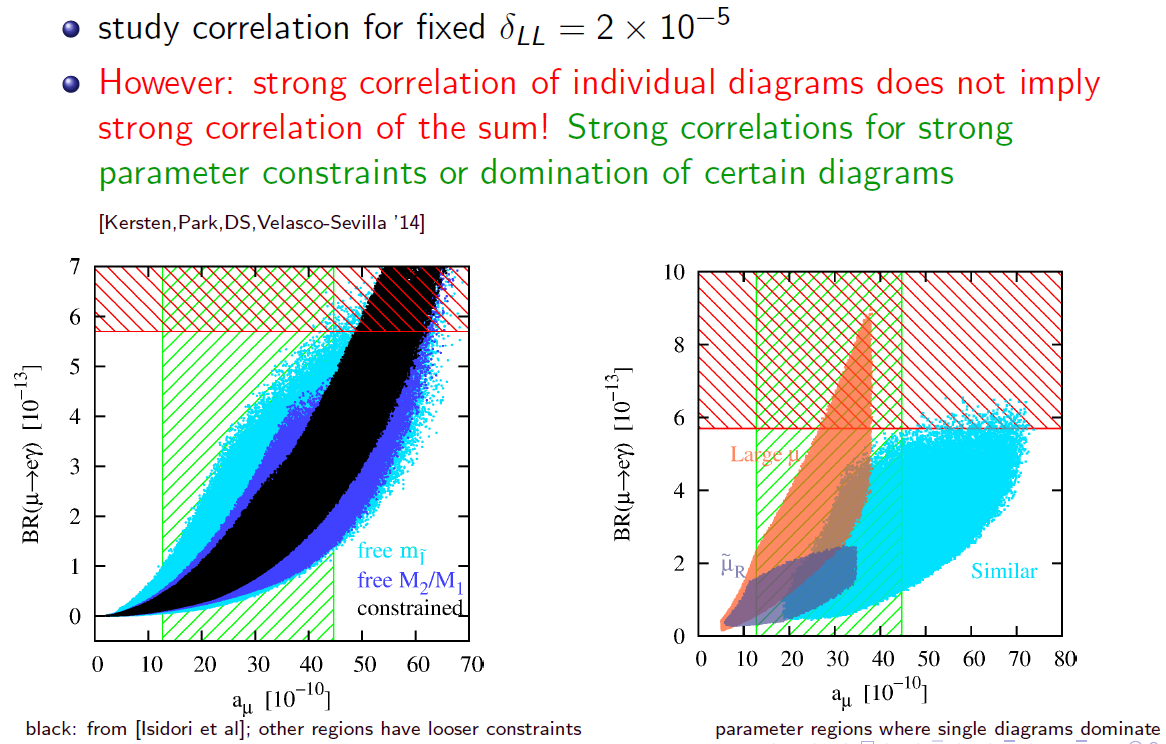 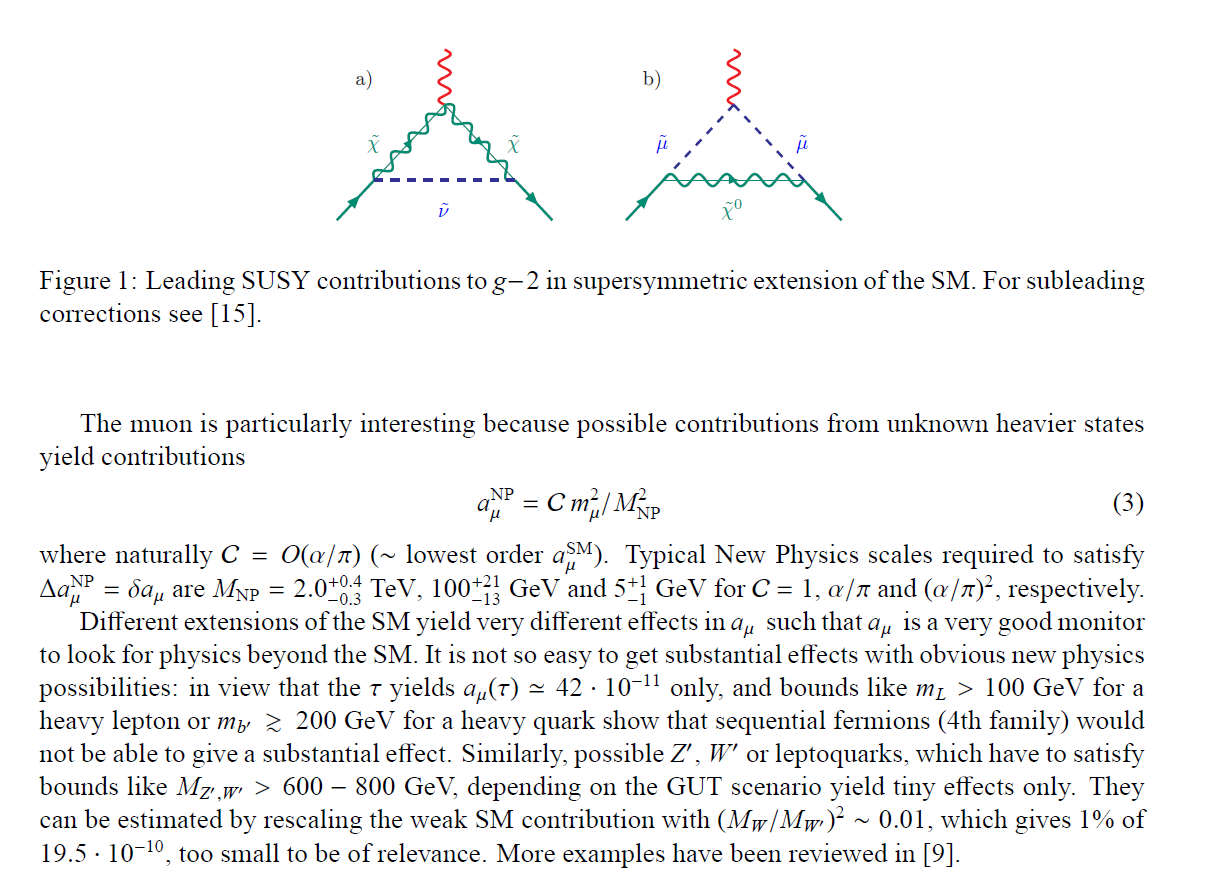 meg
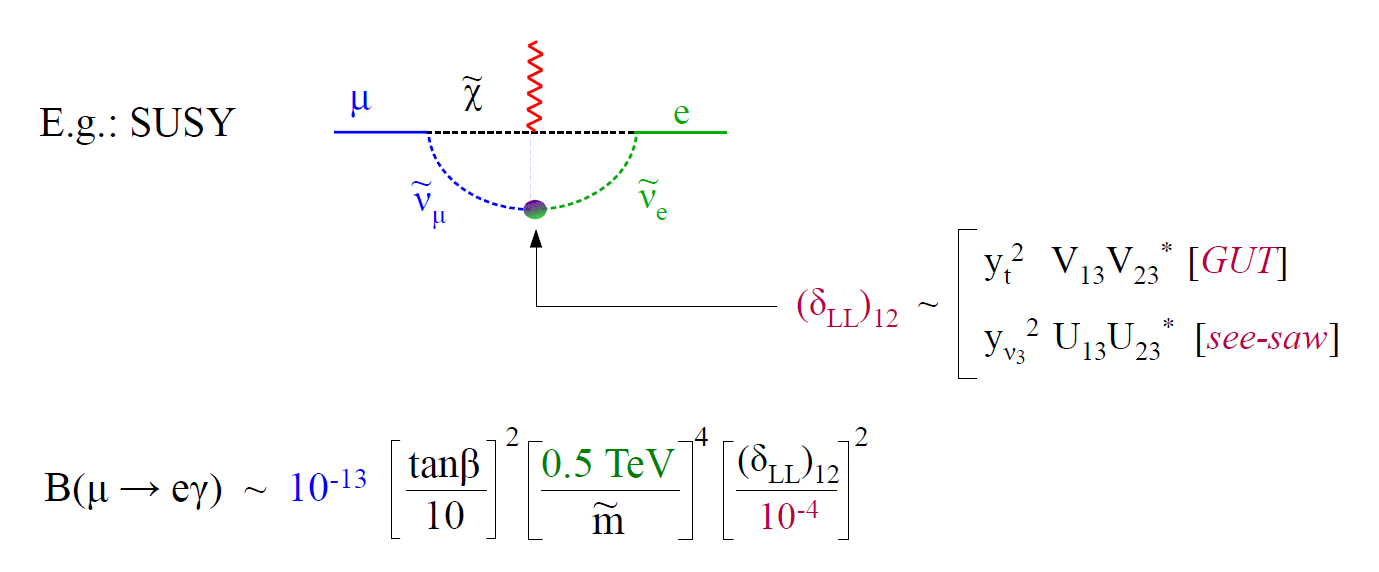 37/35
MUSE Workshop, Pisa - Sept. 2016
F. Bedeschi, INFN-Pisa
Misure di aEM
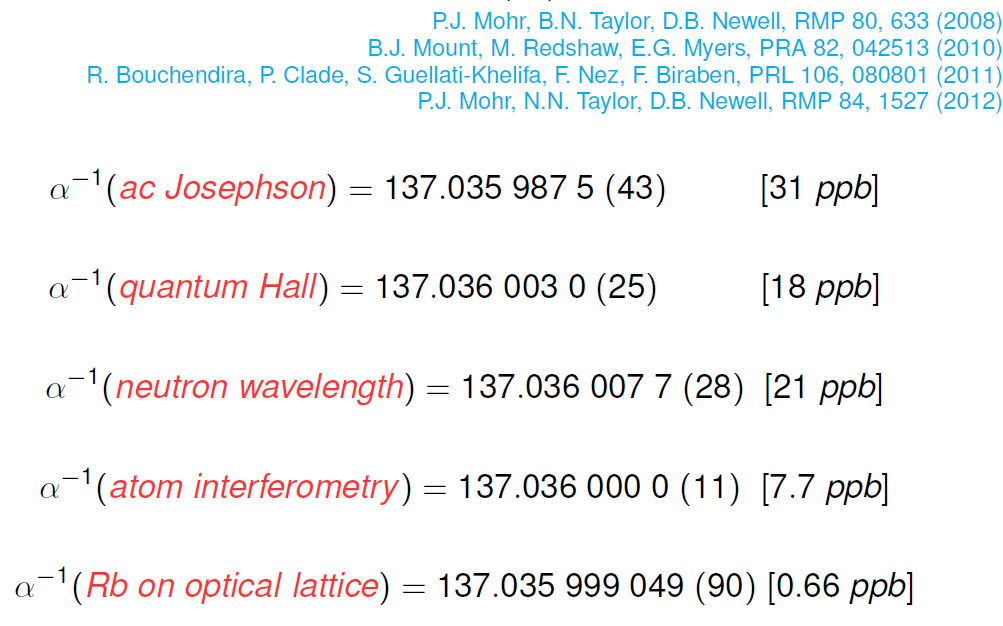 38/35
MUSE Workshop, Pisa - Sept. 2016
F. Bedeschi, INFN-Pisa
Theory of g-2
Back
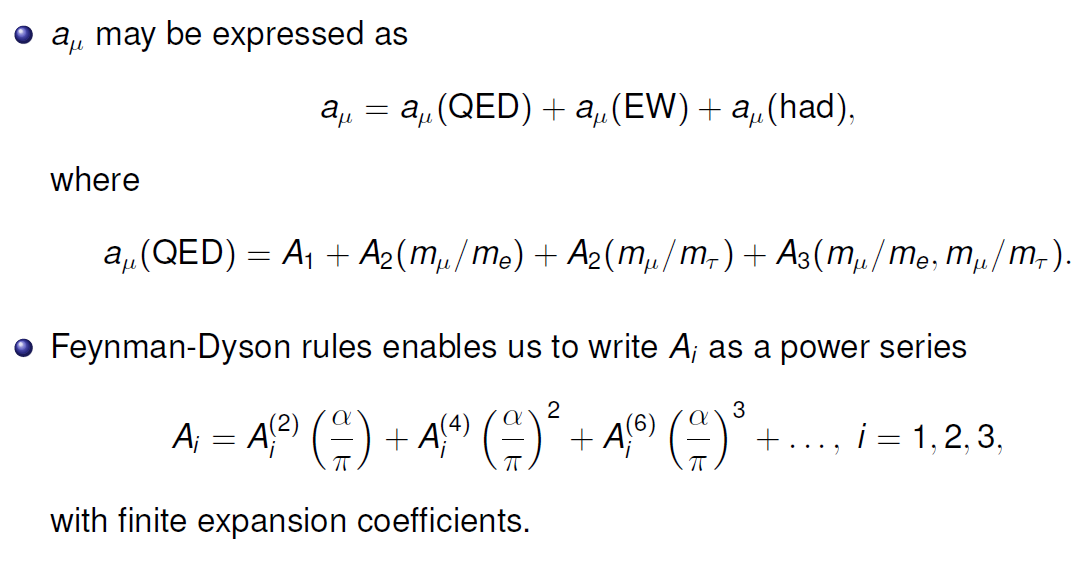 39/35
MUSE Workshop, Pisa - Sept. 2016
F. Bedeschi, INFN-Pisa
am (QED)
Back
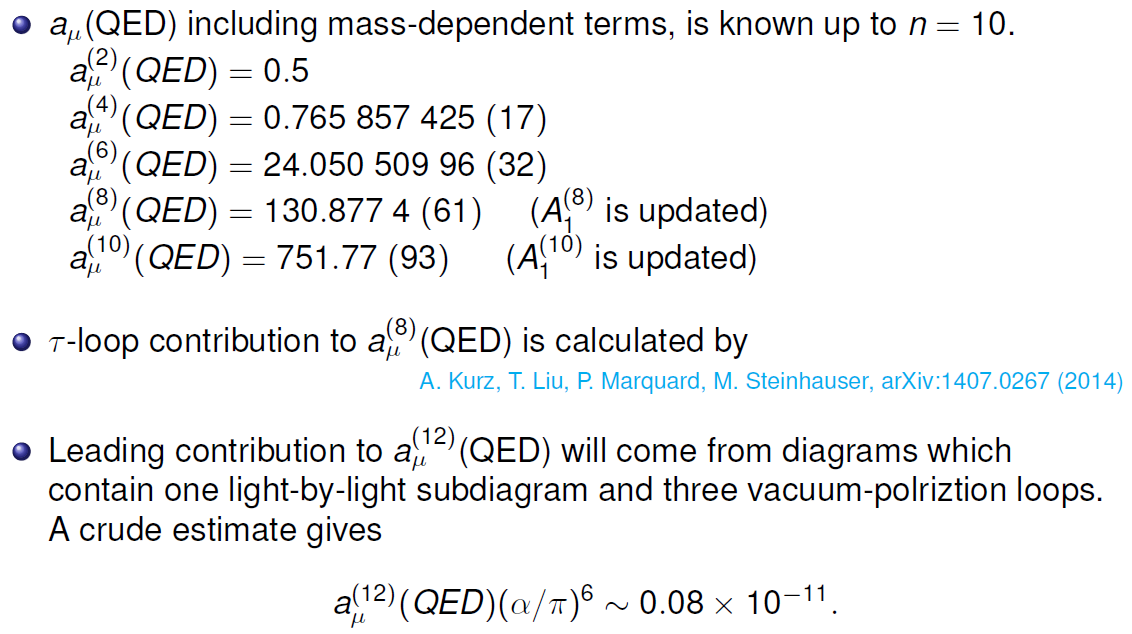 40/35
MUSE Workshop, Pisa - Sept. 2016
F. Bedeschi, INFN-Pisa
am (had) & am (EW)
Back
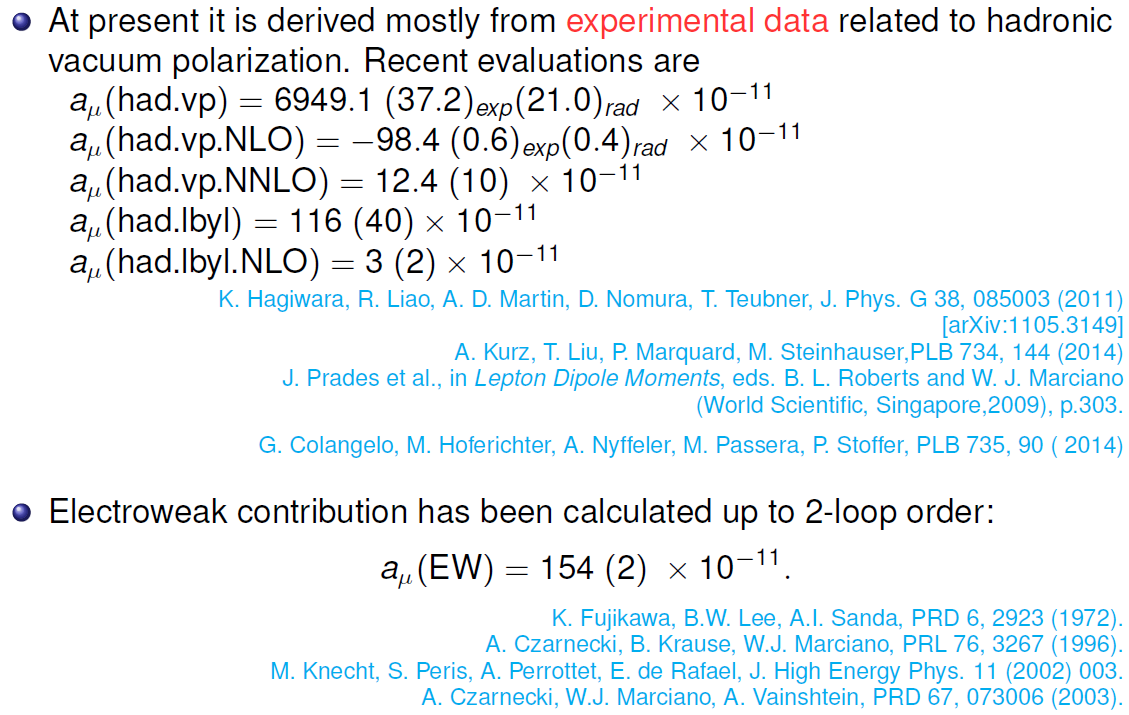 41/35
MUSE Workshop, Pisa - Sept. 2016
F. Bedeschi, INFN-Pisa